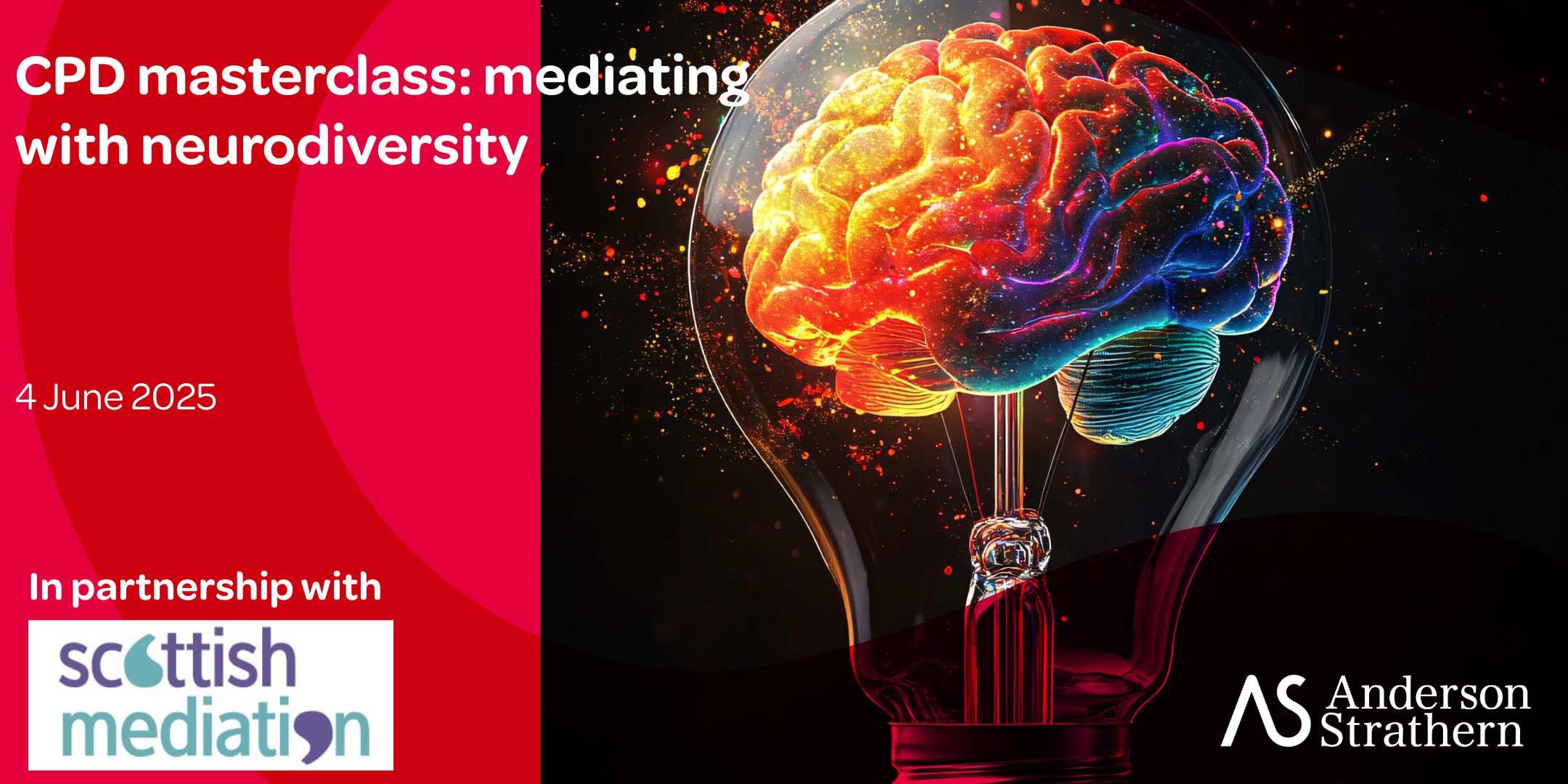 Community Case Study
First Level Complexities
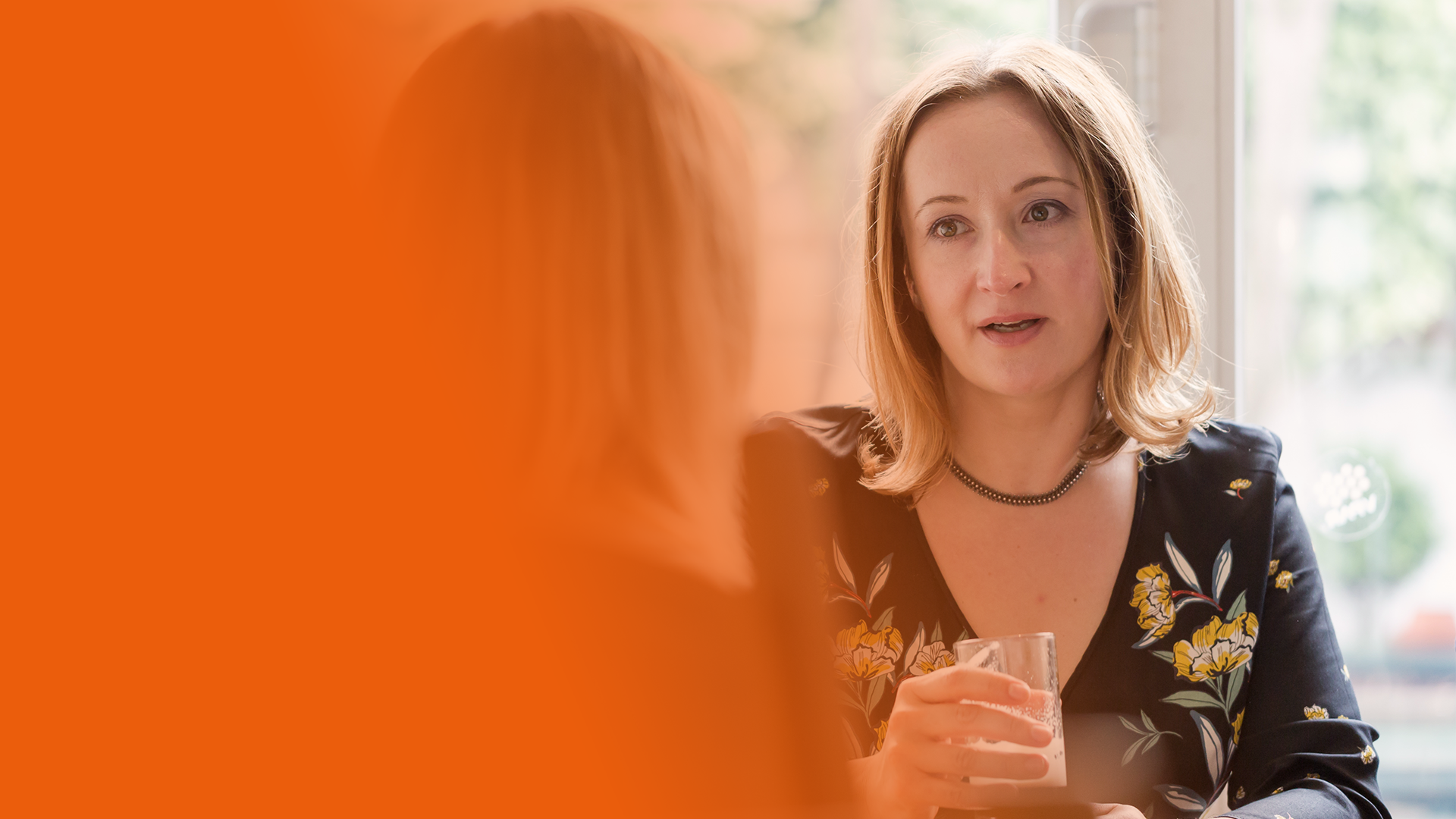 Defining and embracing neurodiversity in mediation
Dr. Mike Talbot
CEO & Founder, 
UK Mediation Ltd
Laura Kerbey
Founder, PAST
Positive Assessments Support and Training
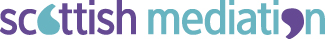 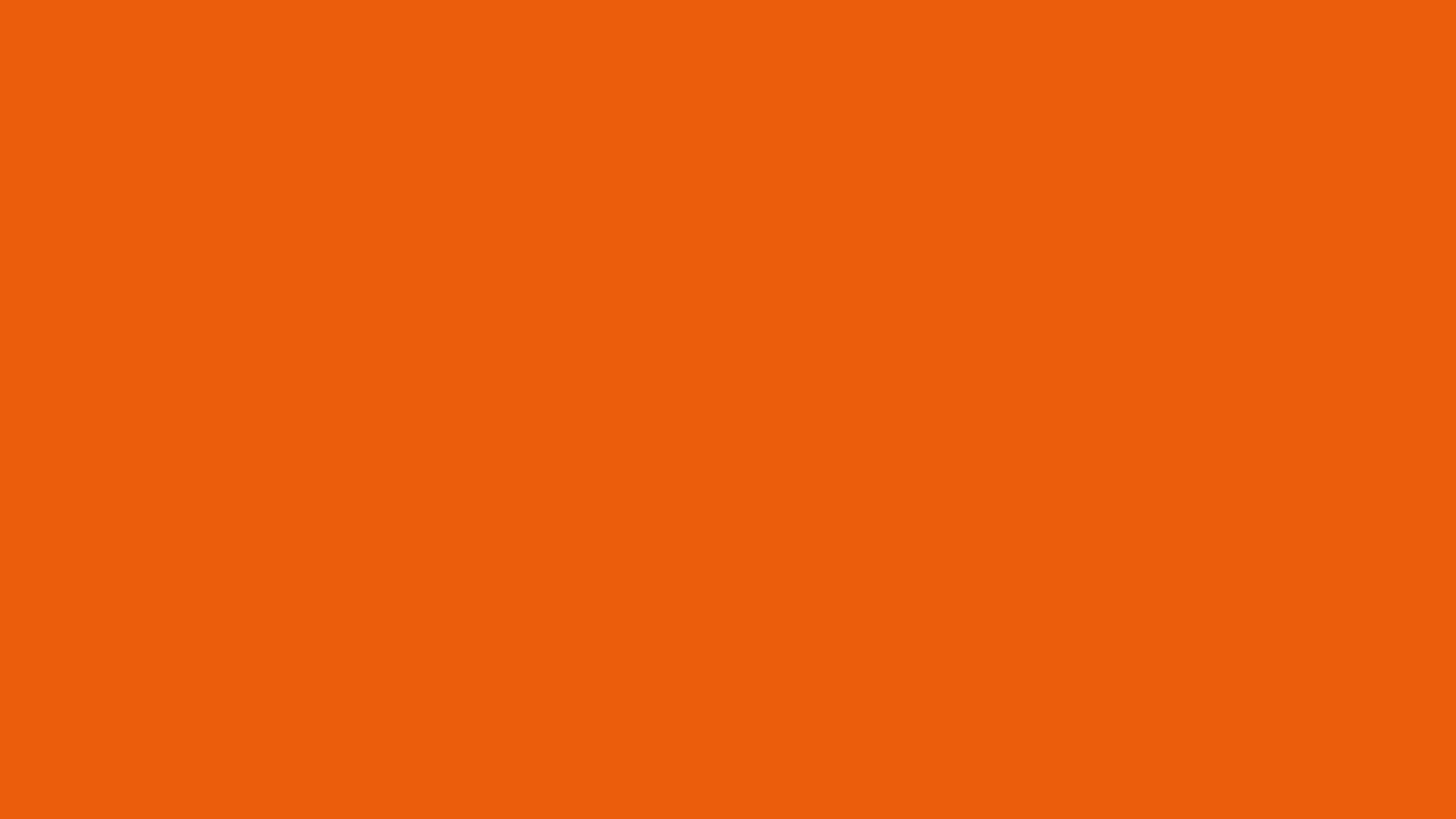 What do we mean by 
Neurodiversity?
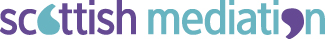 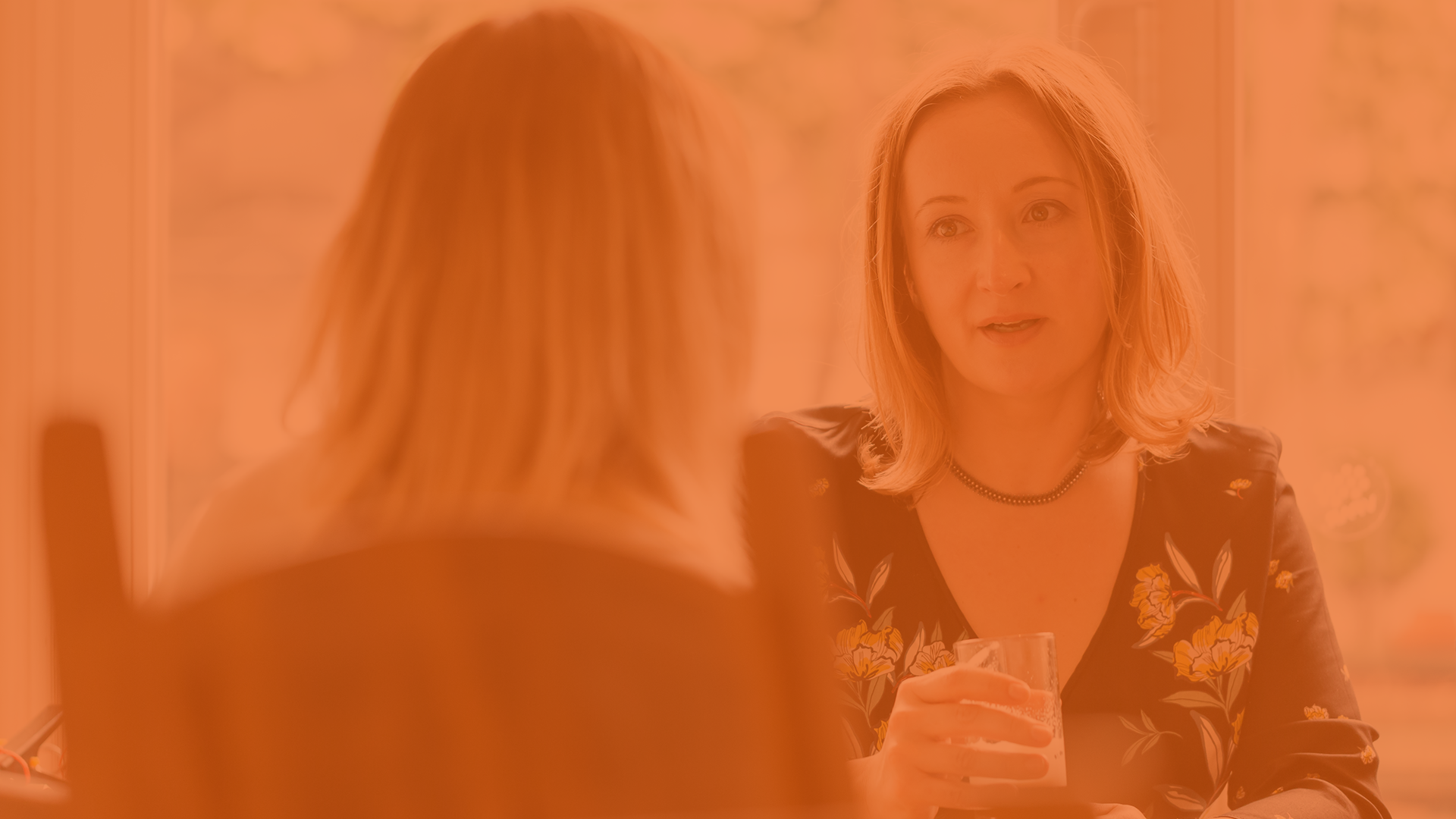 Neurodiversity refers to the natural variation in human brains:
…how people’s information processing, behaviours and traits can differ because of neurodevelopmental differences
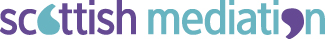 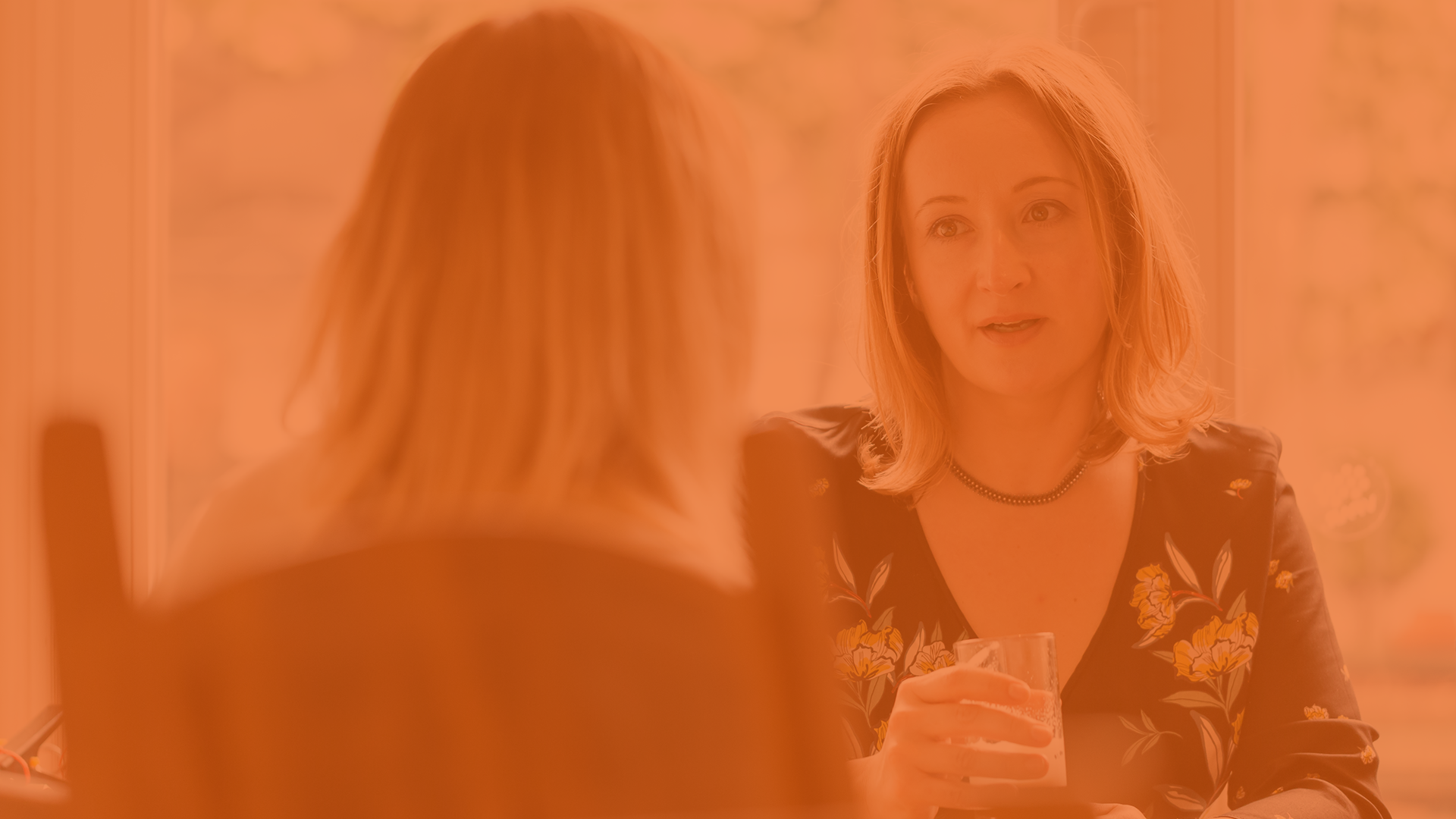 Some neurodiversities.…

Autistic Spectrum Disorder (ASD)
Attention Deficit Hyperactivity Disorder (ADHD)
Dyslexia (difficulties with word recognition & decoding)
Dyspraxia (challenges with movement & co-ordination)
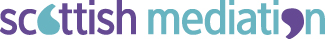 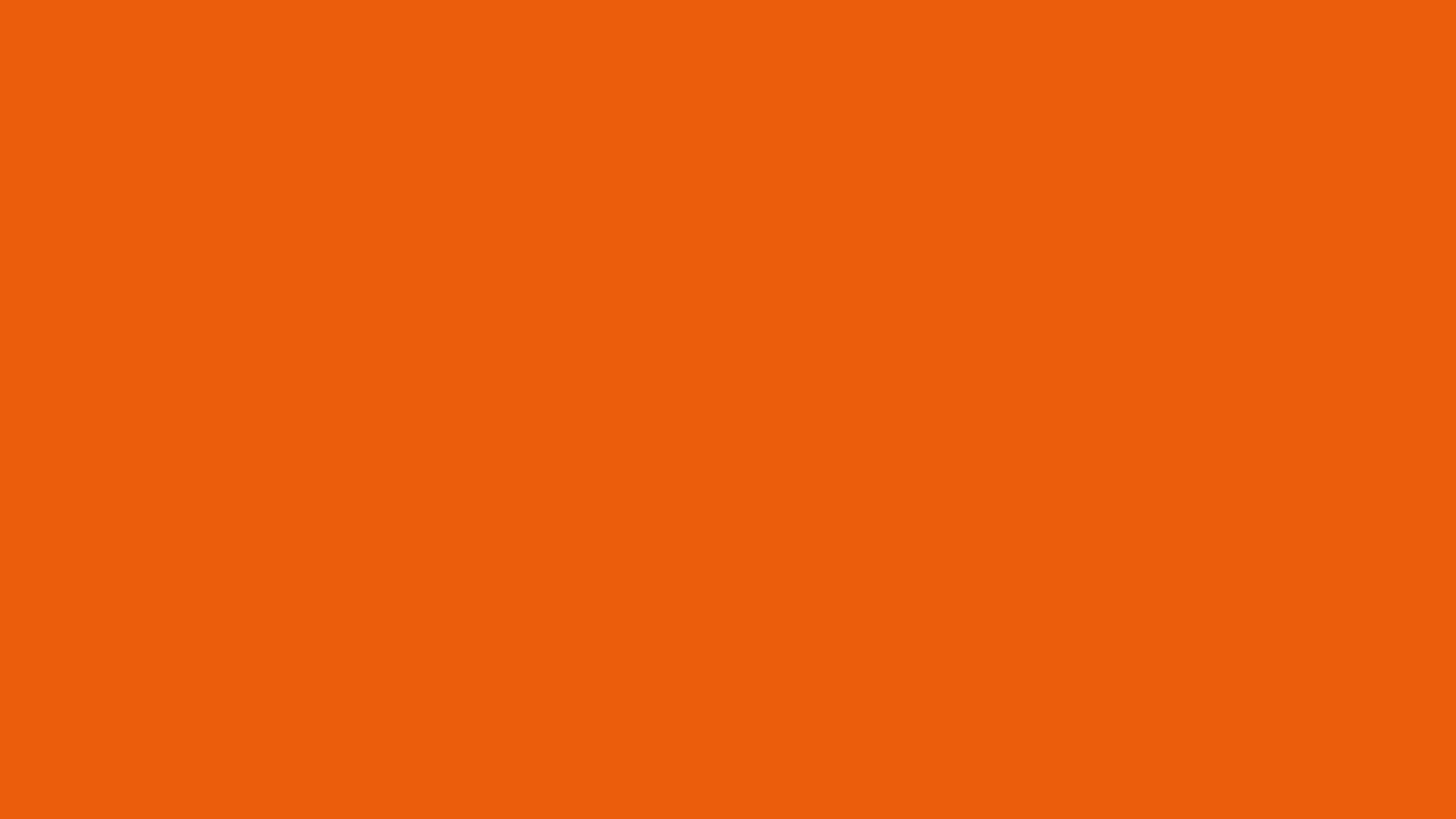 What is it like for the neurodivergent individual?
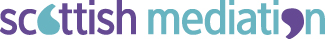 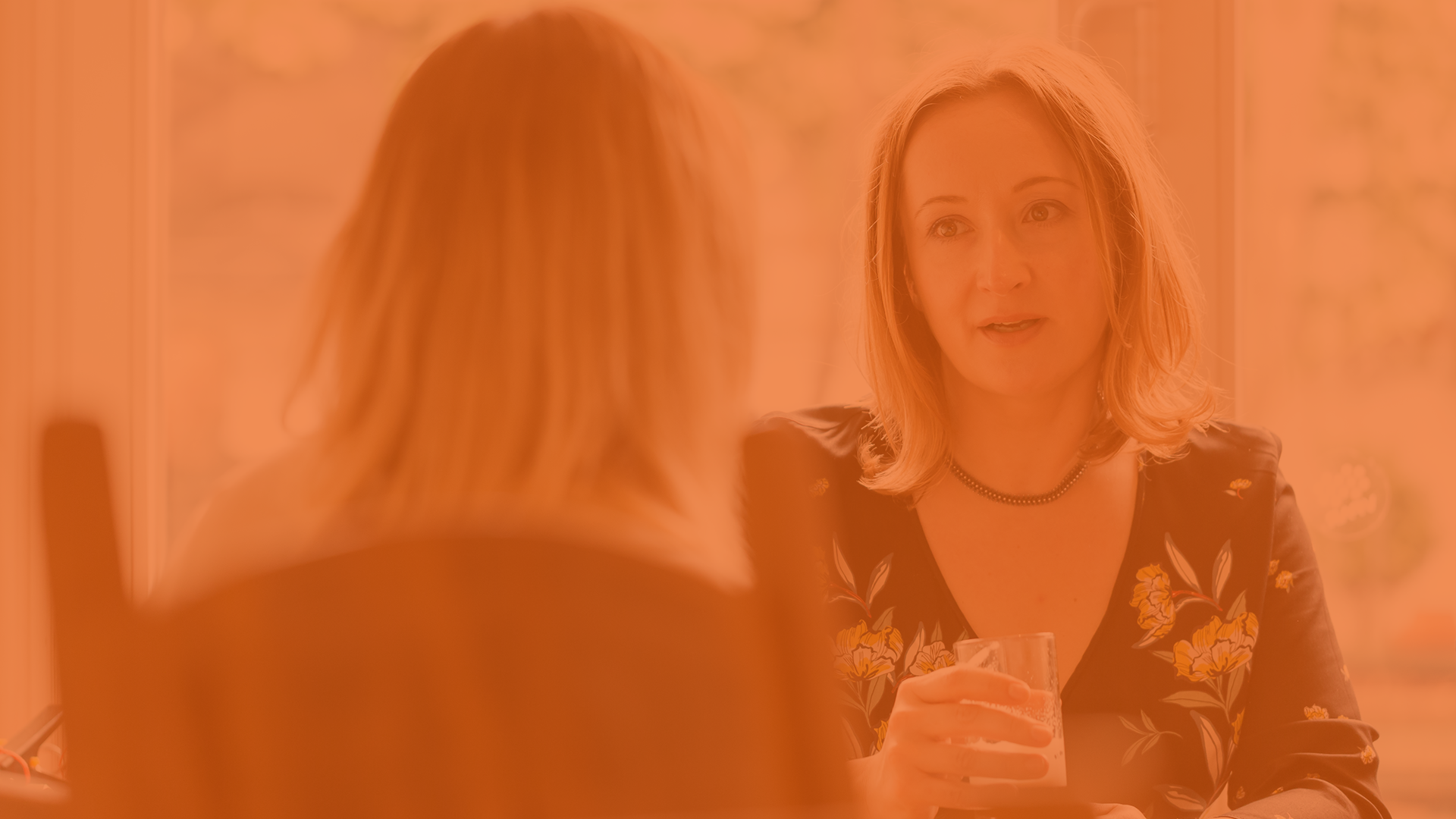 ….essentially, differences between the person’s strengths and weaknesses are often magnified…
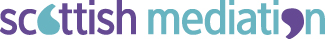 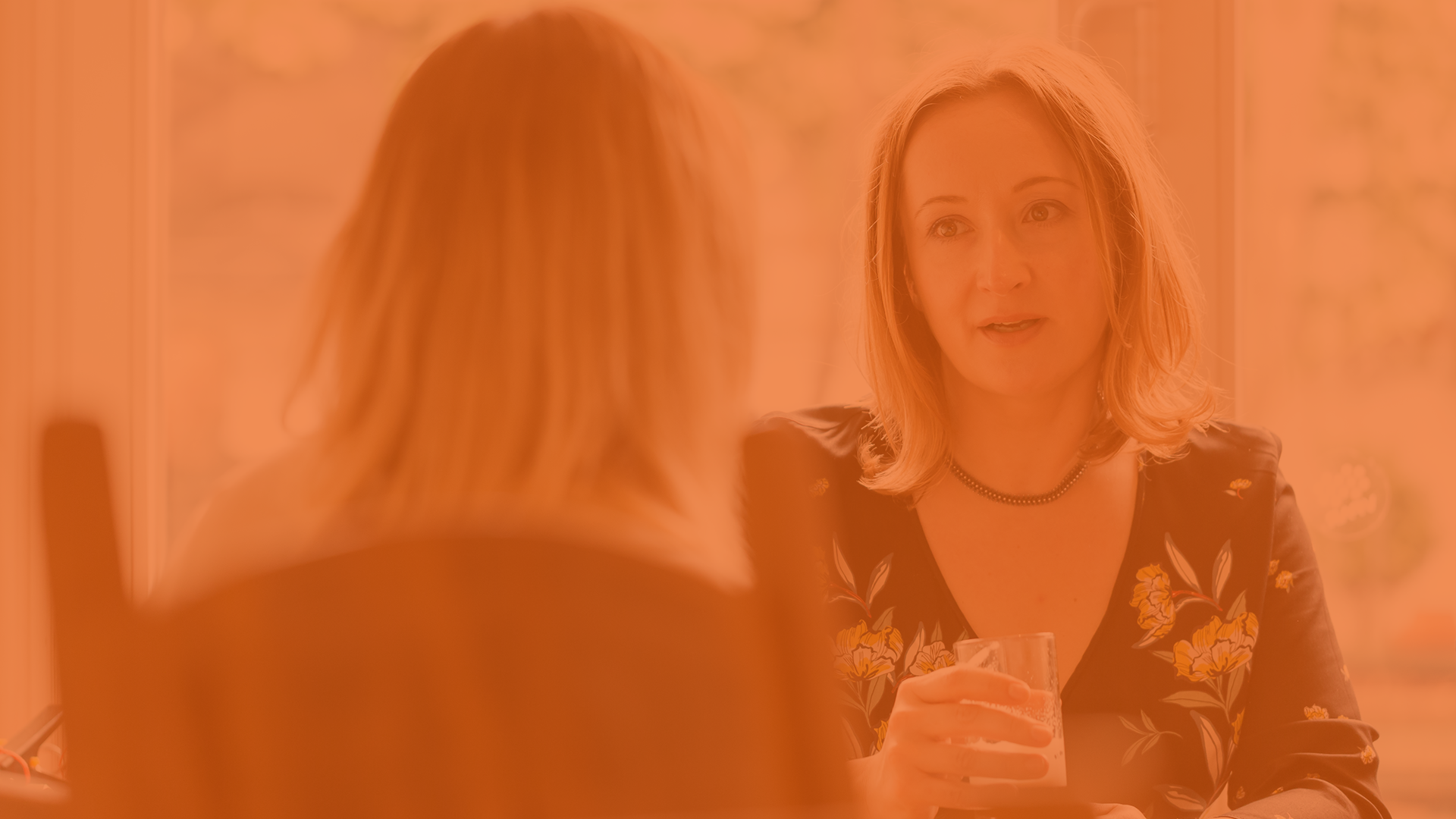 An autistic person 
…may find socialising confusing or tiring, or become overwhelmed in loud or busy places 

AND they may have intense interests, prefer & enjoy order and routine, and know how to keep calm and happy through regulatory behaviours
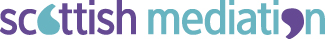 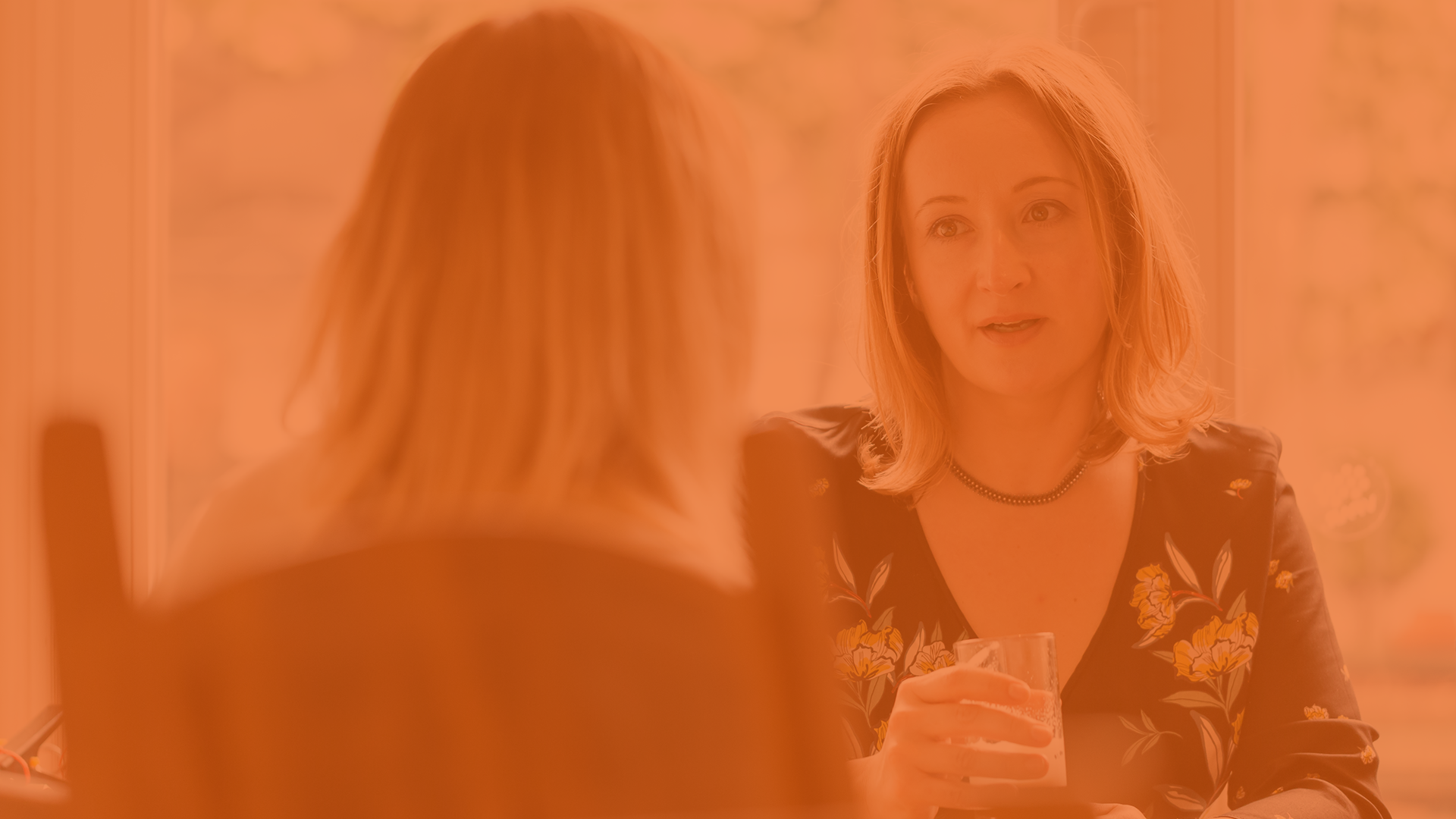 Someone with ADHD… 
…may struggle to focus, may be hyperactive or impulsive (acting without thinking), and be restless and fidgety
 
AND be really creative, have high energy and resilience, be spontaneous and intuitive, and have contagious enthusiasm .
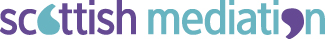 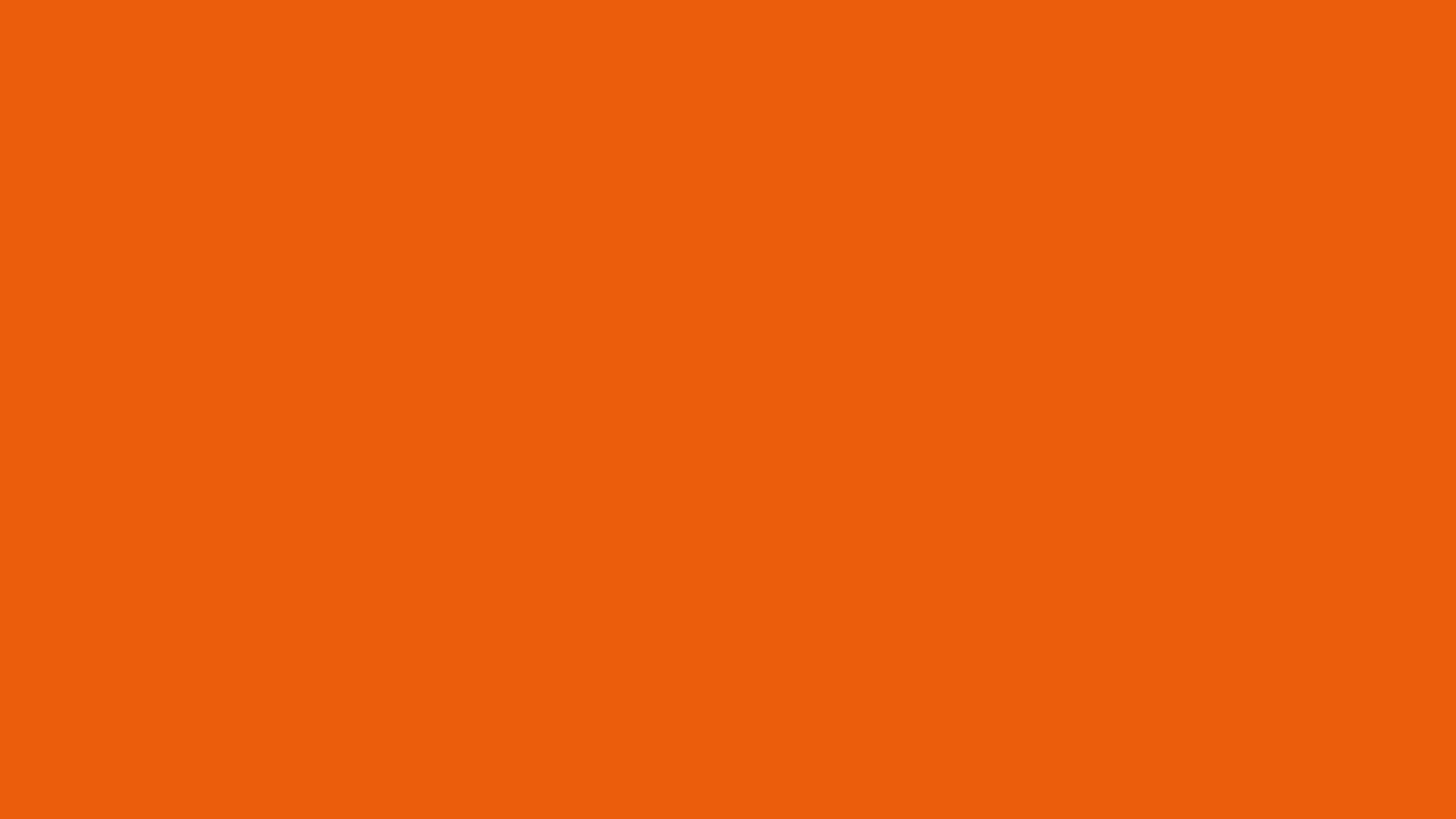 A closer look: 
Autism
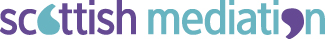 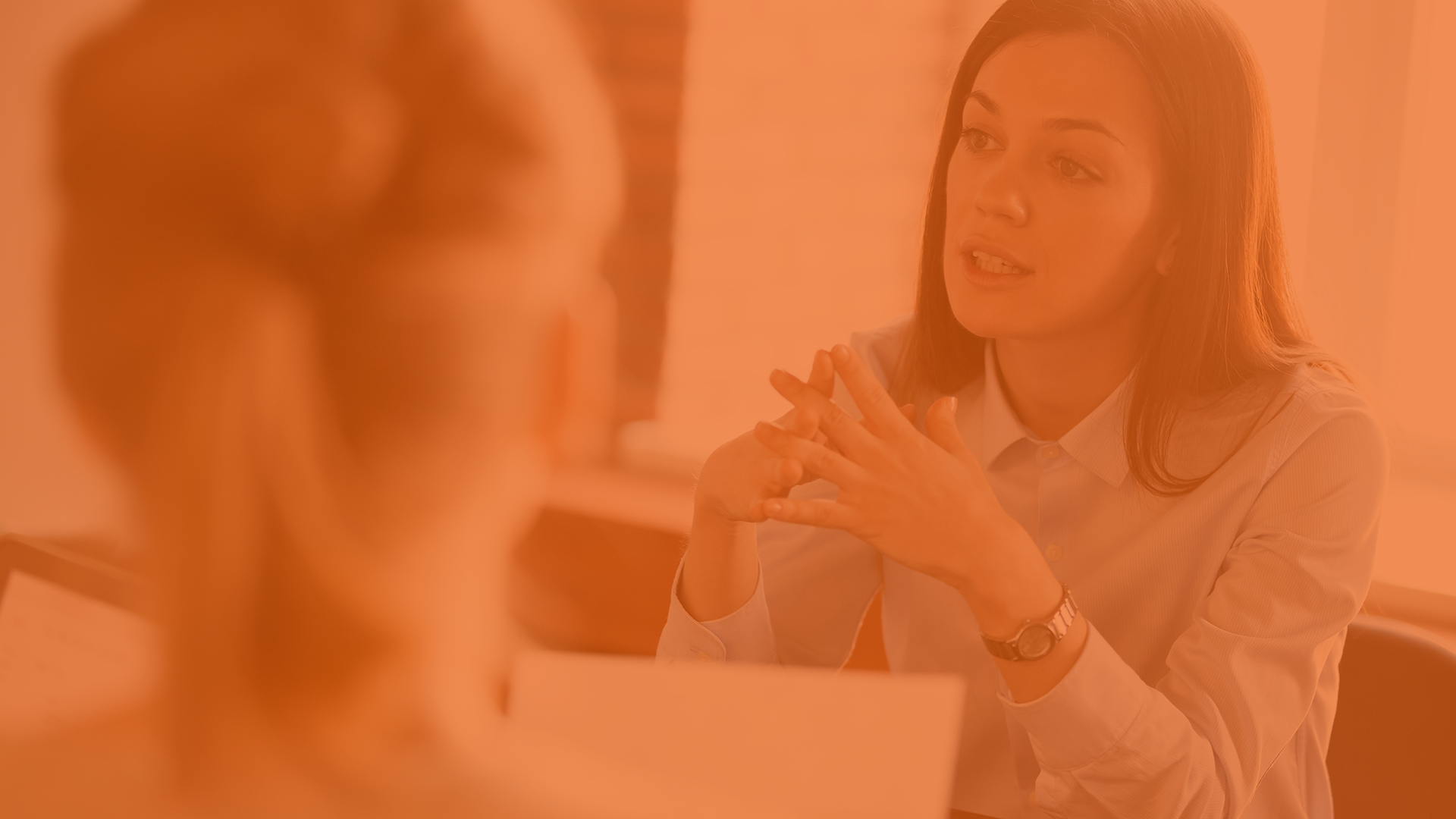 About autism
Often referred to as Autism Spectrum Disorder, with three common features that people may have difficulties with:
Interacting with others in social situations
Communicating with others
Experiencing the world through the senses
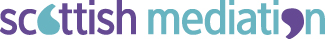 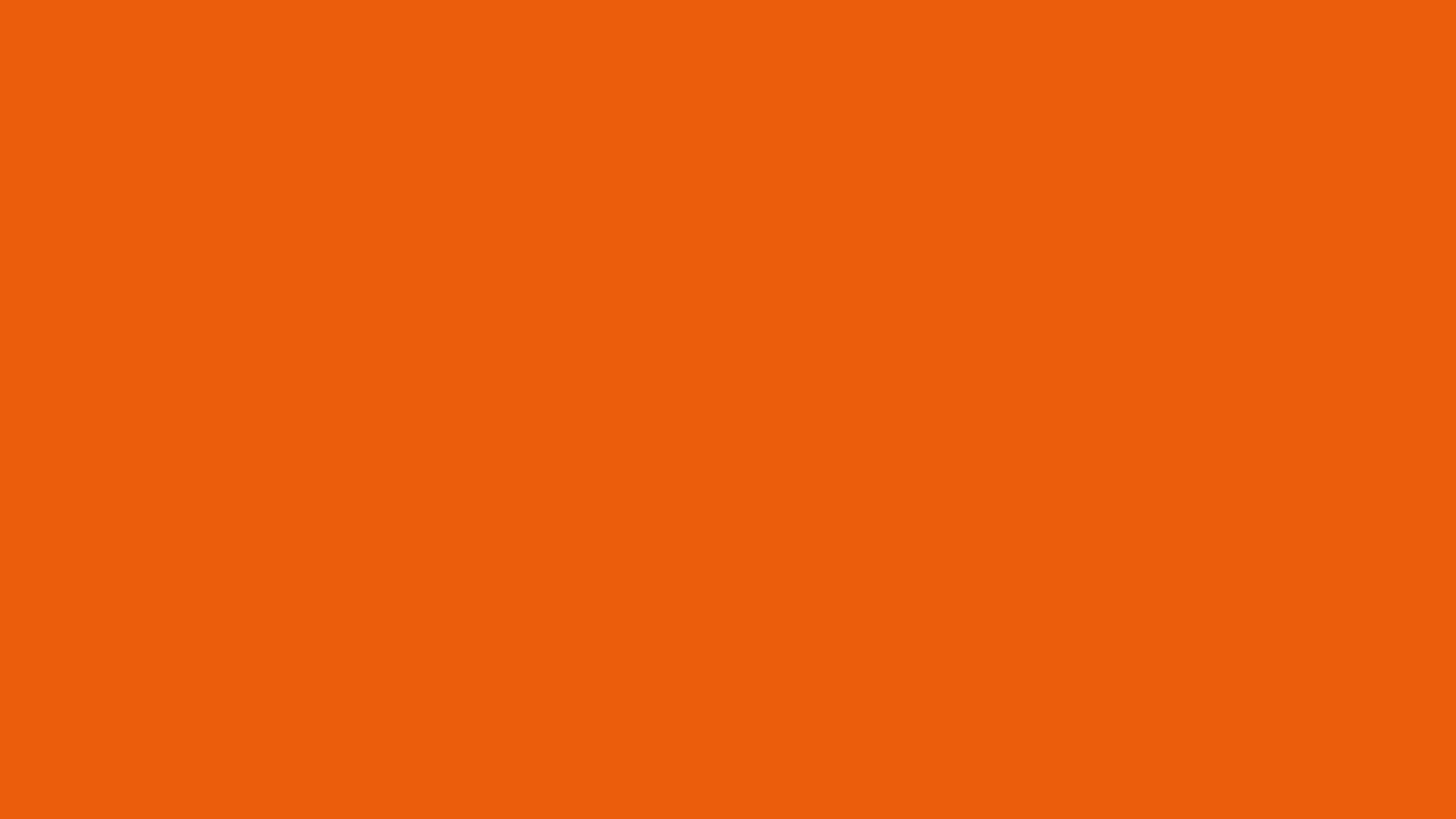 1 in100
people on the autism spectrum in the UK
Autism Society, 2025
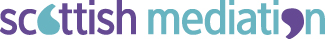 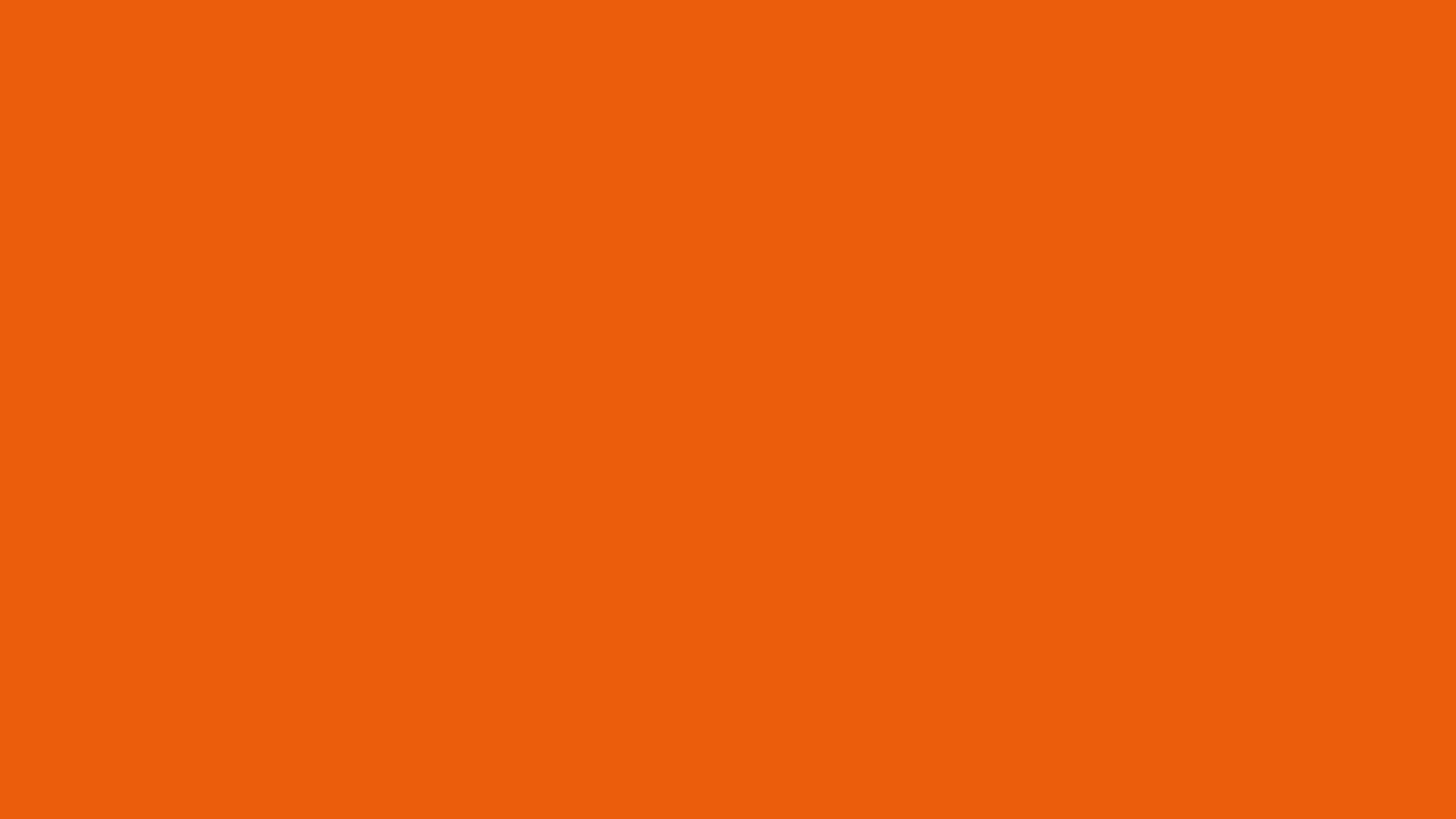 700,000
autistic adults and children in the UK
Autism Society, 2025
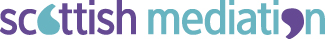 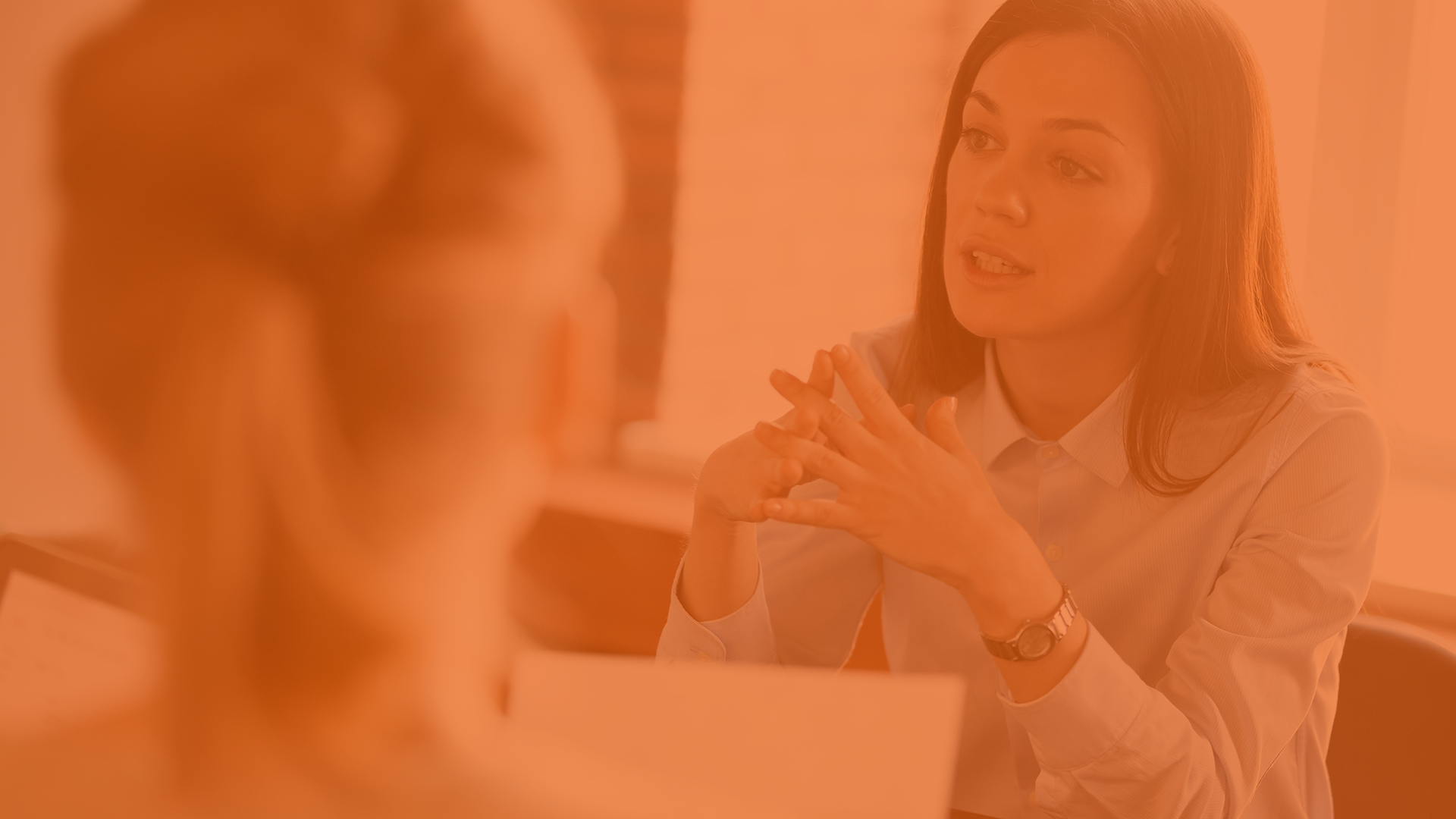 Some positives of autism
Many autistic people say that positive characteristics of the condition include:
Being loyal
Being honest
Being focussed
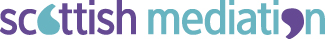 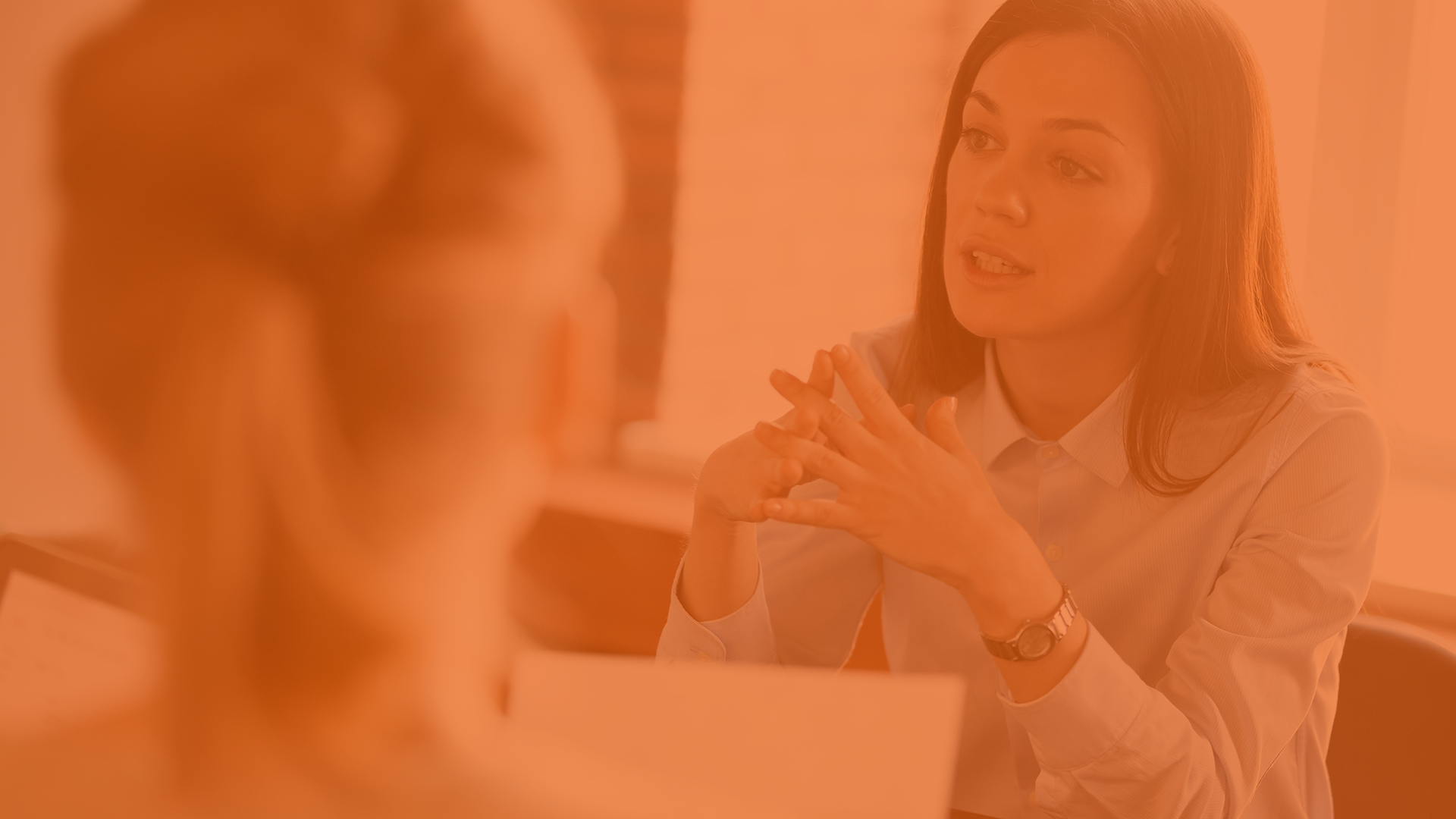 Embracing ASD as Mediators
Someone with ASD may need:
More time to process information
Clear, consistent language, rather than abstract phrases
Less reliance on things like
- facial expressions- jokes and sarcasm- metaphors and similes
An understanding that they may not always hold eye contact, engage in banter, etc.
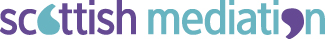 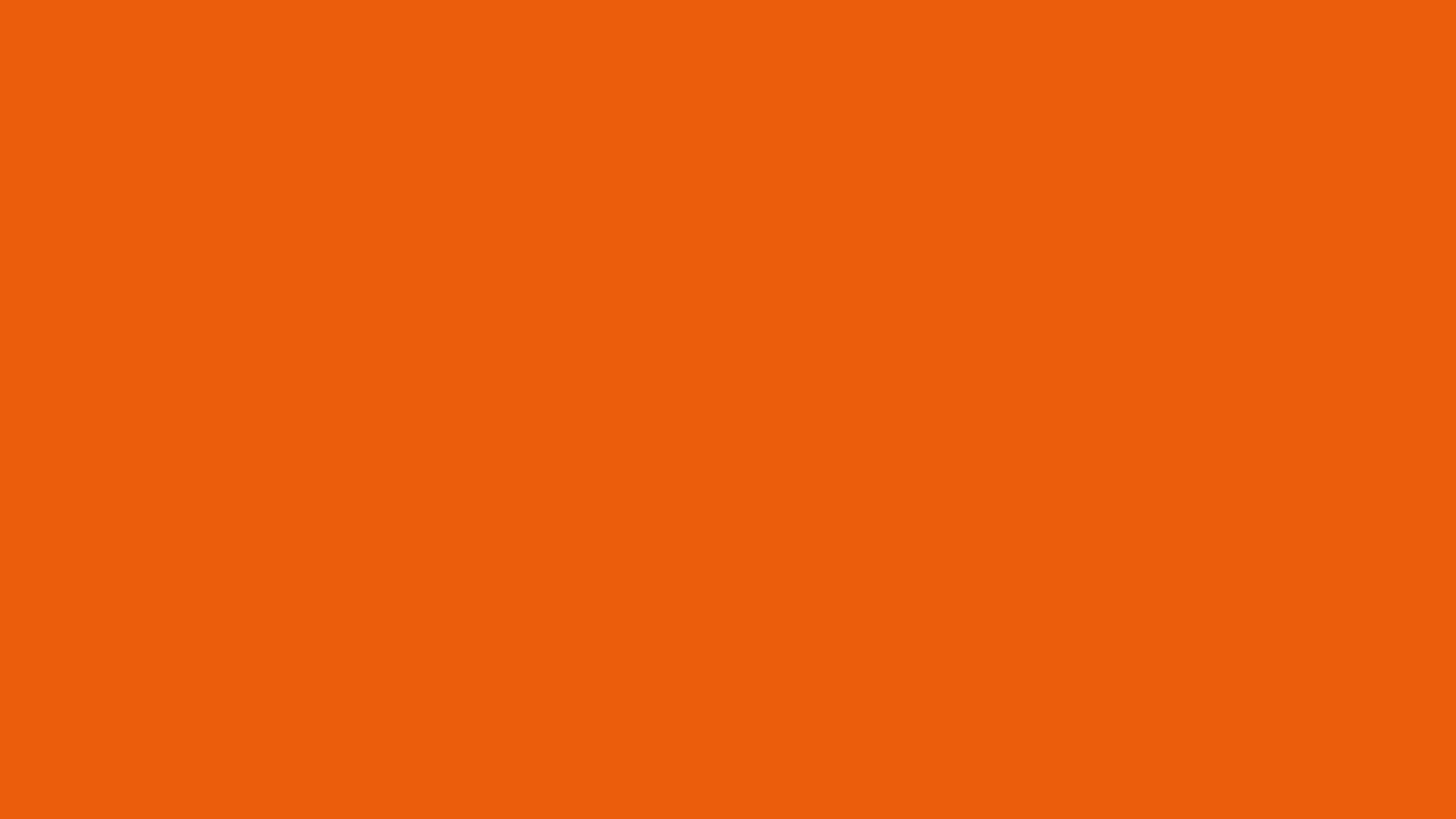 A closer look: 
ADHD
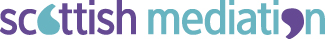 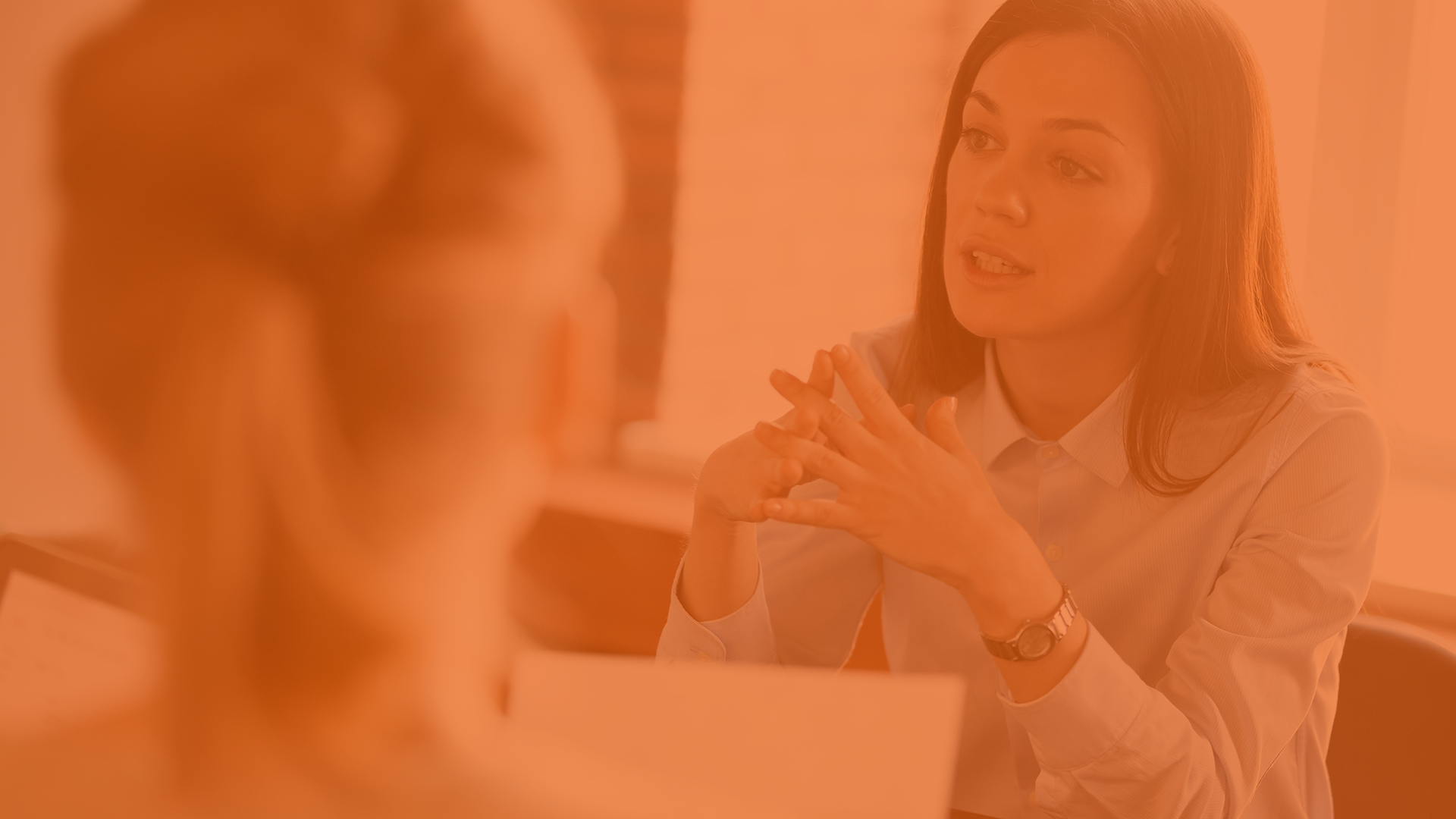 About ADHD
People with ADHD show a persistent pattern of:
inattention, and/or 
hyperactivity–impulsivity 
that gets in the way of day-to-day functioning
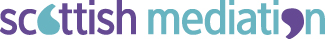 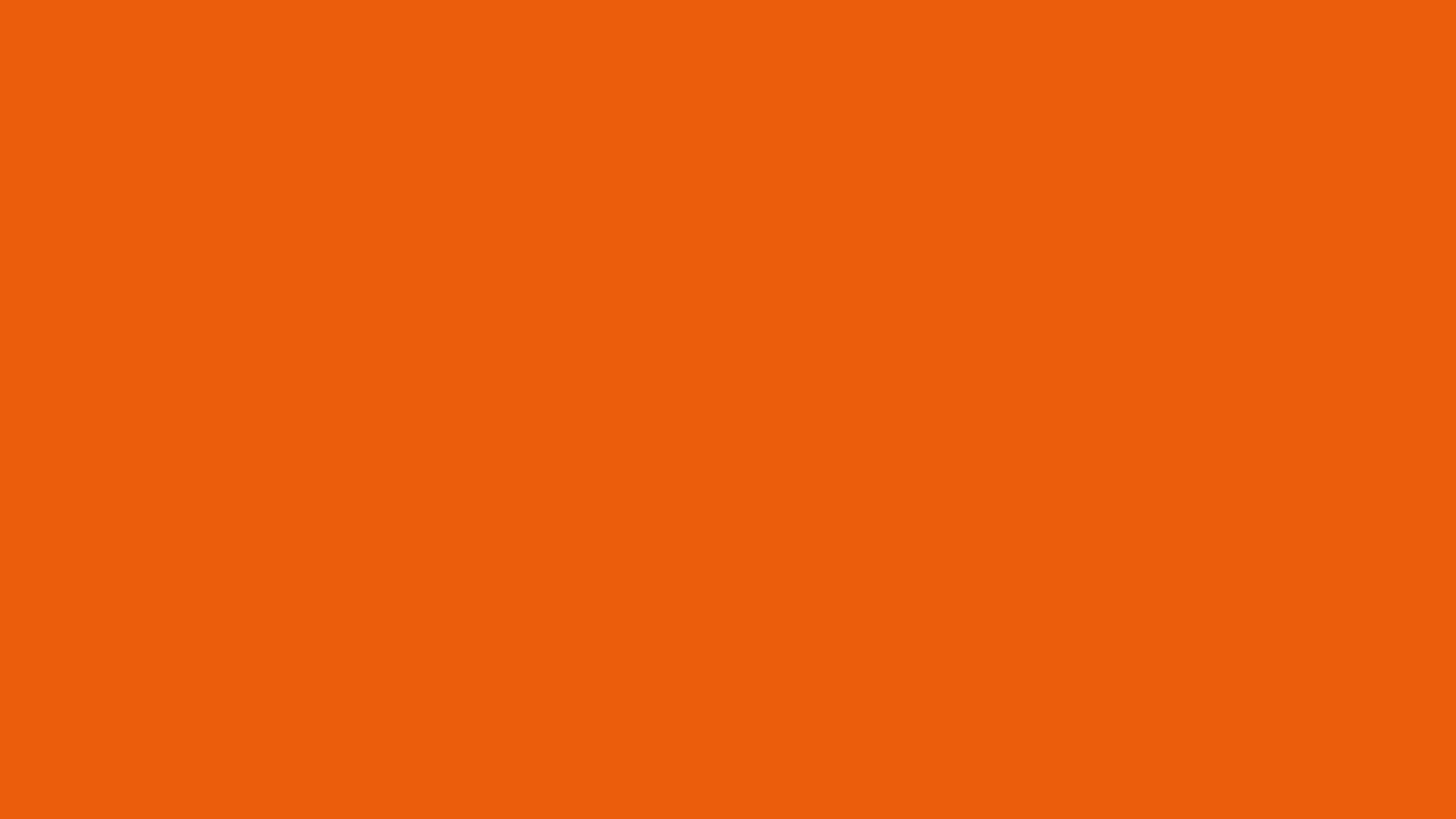 1 in 25 adults
1 in 20 Children
(approximately) with ADHD in the UK
ADHD UK, 2025
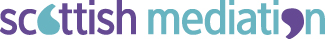 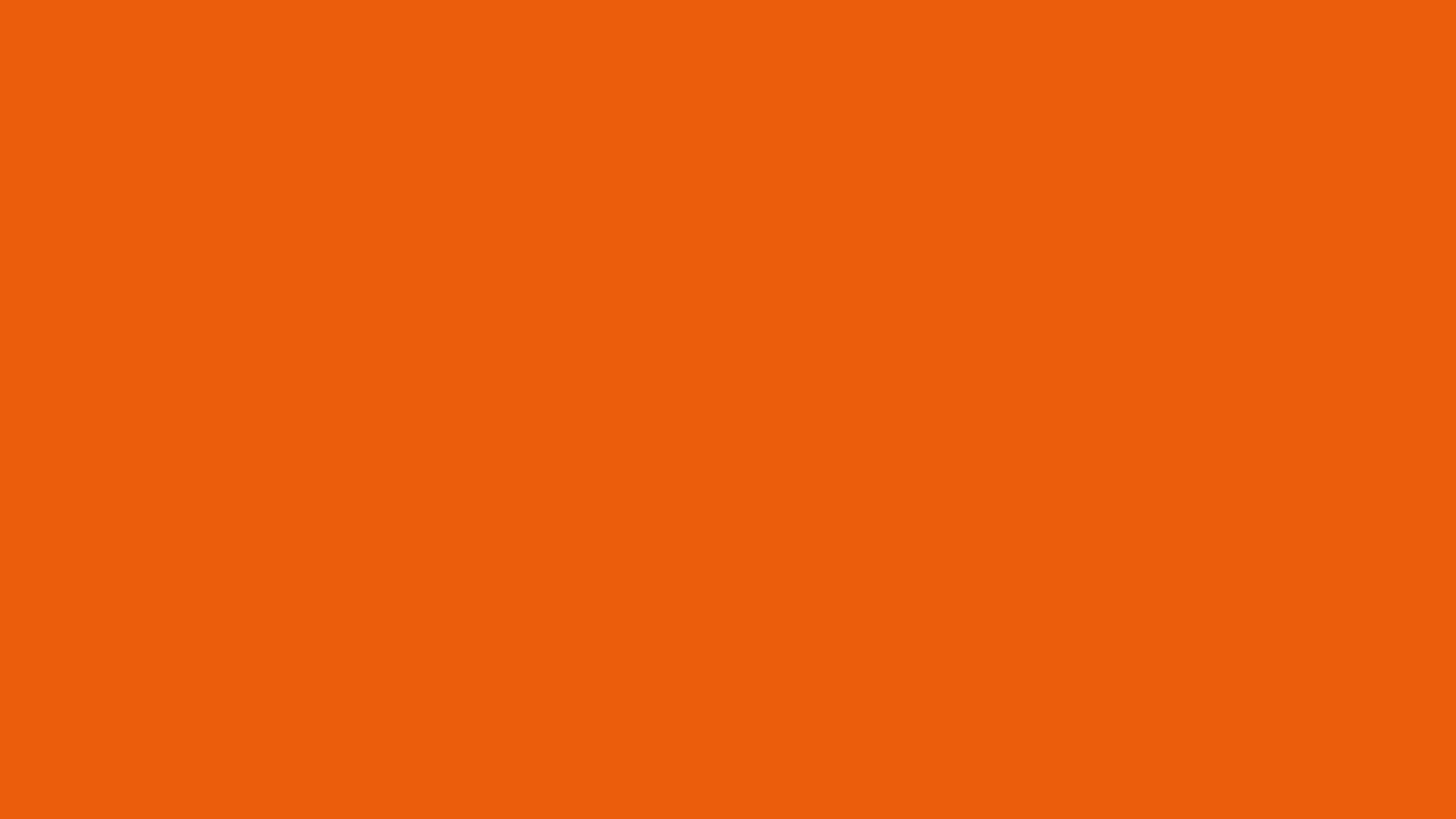 2.6 million
adults and children with ADHD in the UK
ADHD UK, 2025
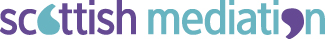 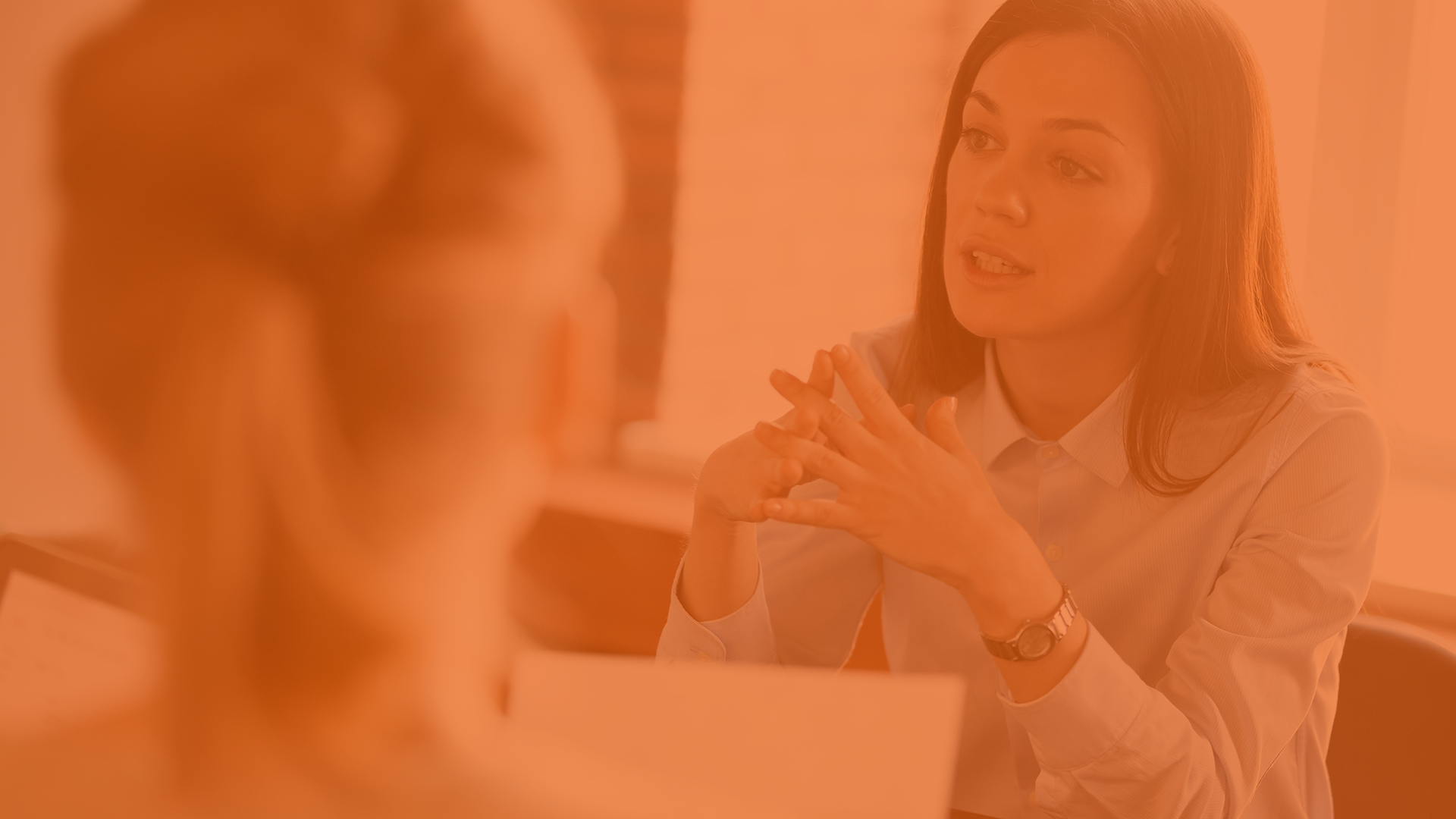 Some positives of ADHD
Many people with ADHD say that some of the positive characteristics of the condition include:
heightened creativity
intense focus (hyperfocus) when needed
a strong sense of adventure & spontaneity
resilience: an ability to bounce back
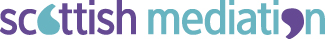 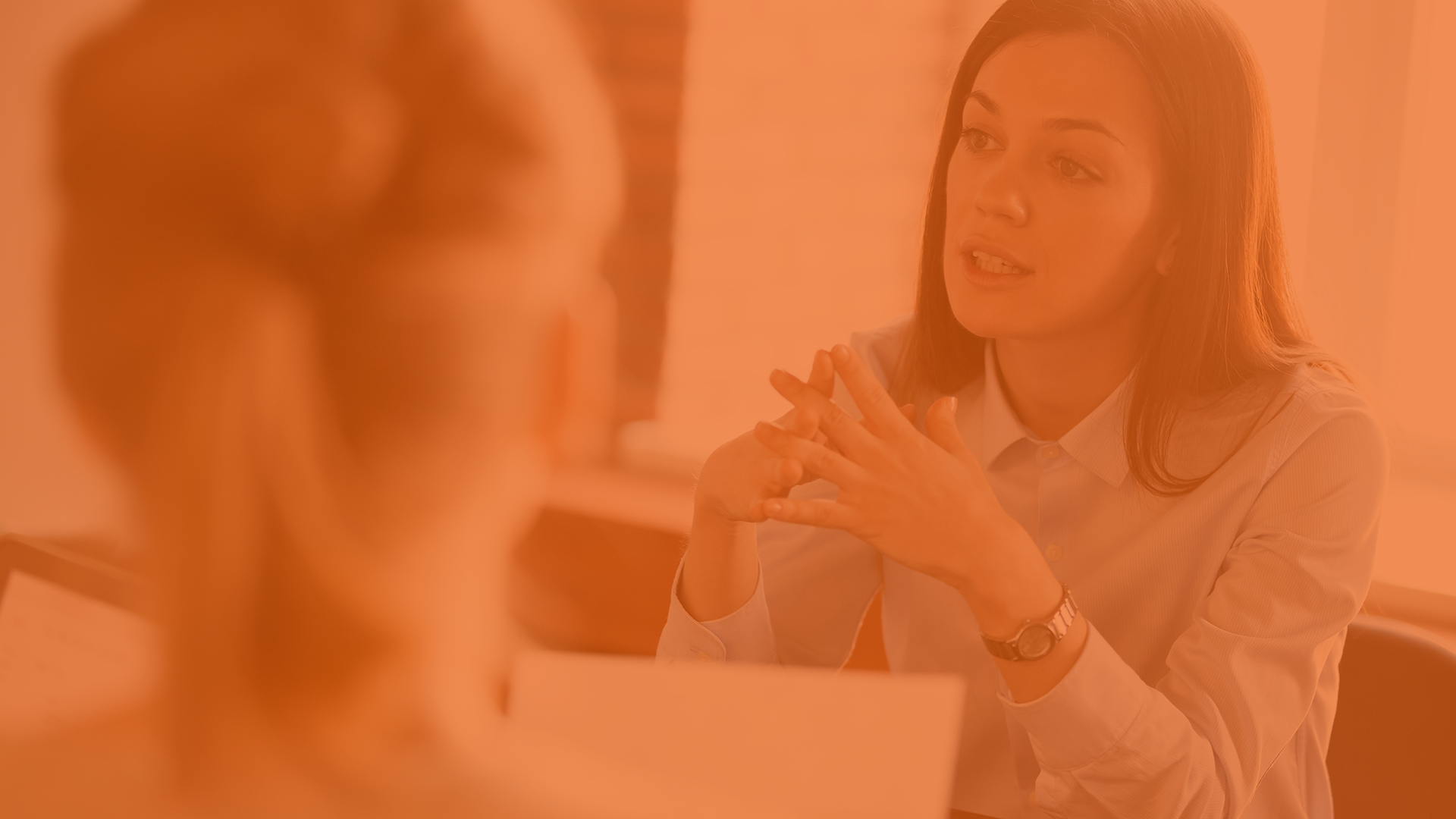 Embracing ADHD as Mediators
Someone with ADHD may need:
A setting with few distractions
Extra patience and support from the mediator(s)
Clear and concise language
Focussing on one point at a time & sometimes using visual cues 
An understanding that they may sometimes speak without thinking and/or talk across other people
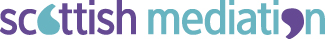 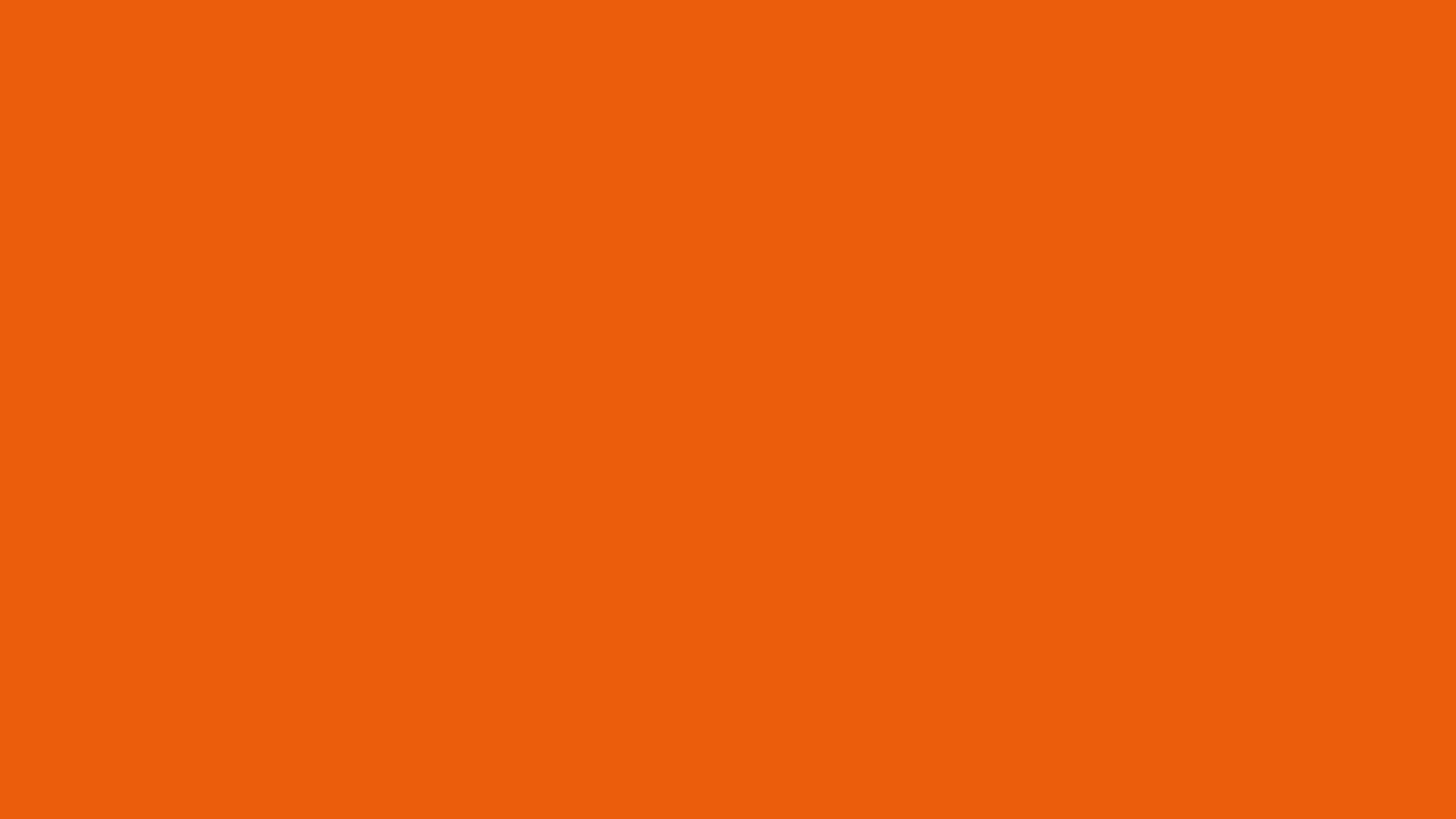 How might conflict arise around neurodiversity?
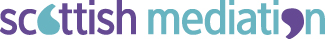 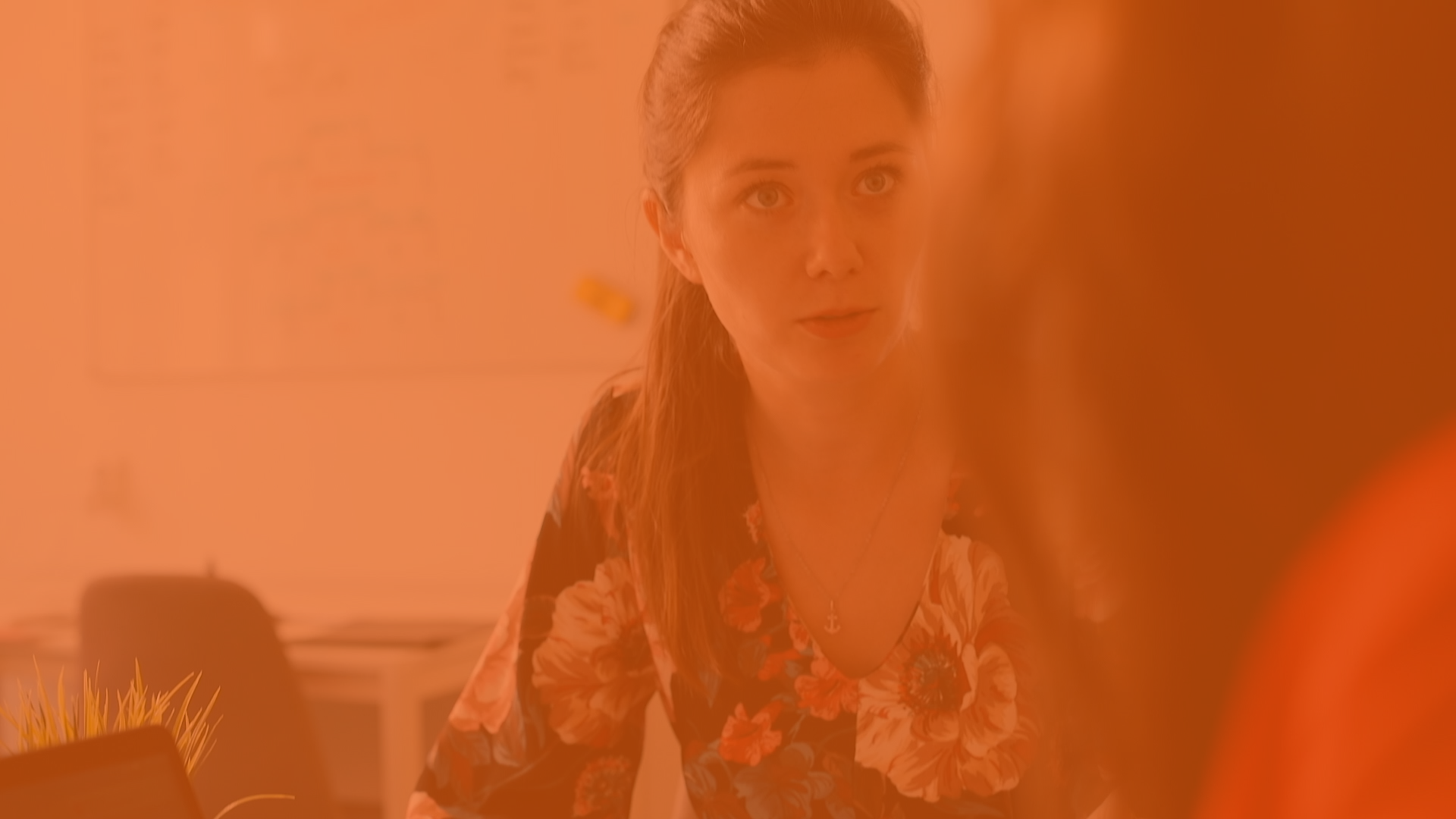 Finding some things relatively easy and others incredibly difficult can lead to confusion, frustration, and misunderstanding…
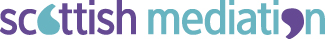 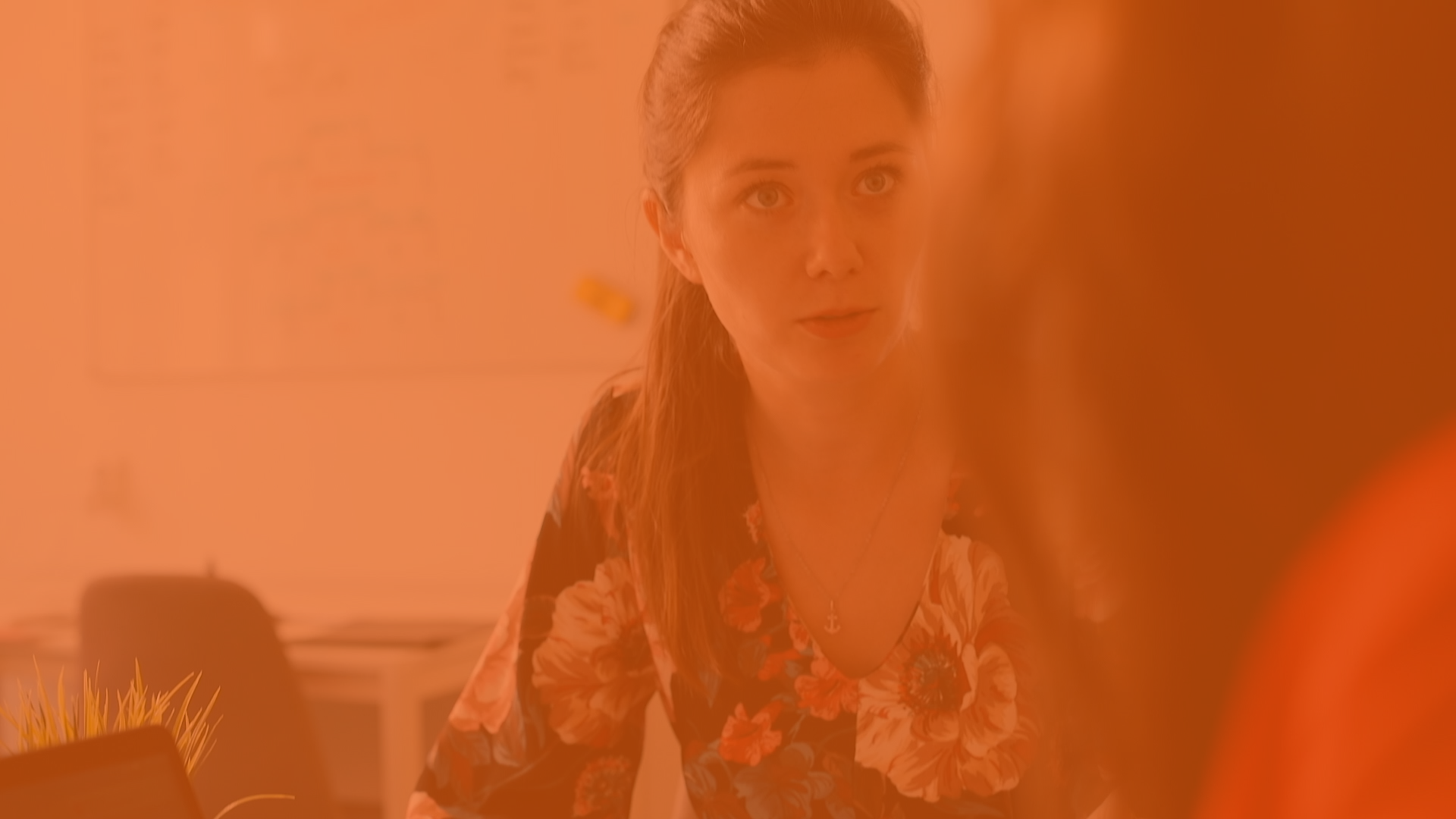 And, at work for example, can lead to issues…
Employers and authority figures may think that the individual isn’t trying or lacks ‘capability’ in relation to particular tasks
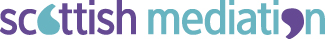 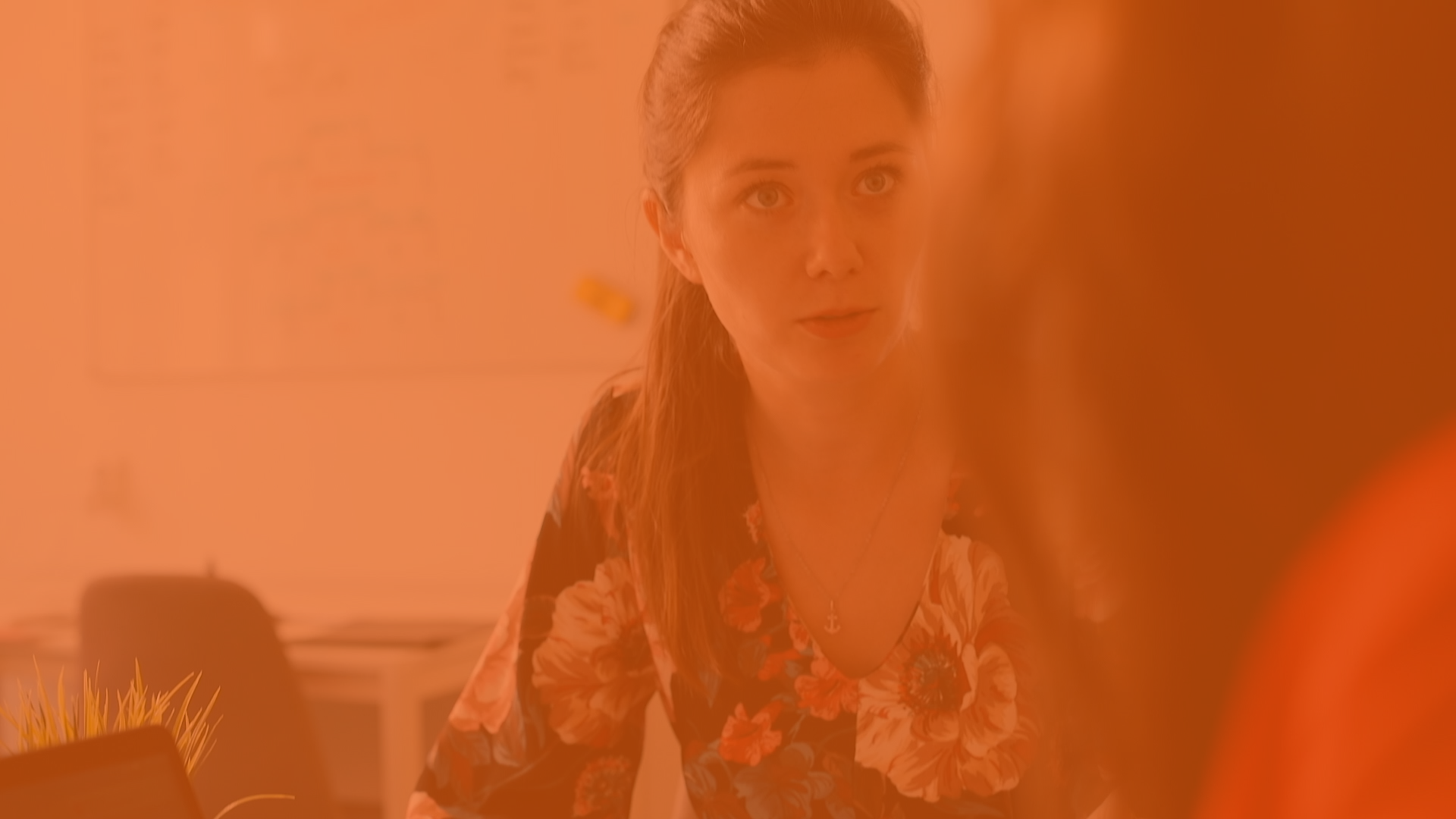 And can lead to issues…
Employers and authority figures may think that the individual isn’t trying or lacks ‘capability’ in relation to particular tasks
Behaviour can be misinterpreted as having poor motivation, a lack of focus, or a bad attitude
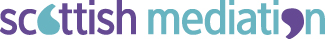 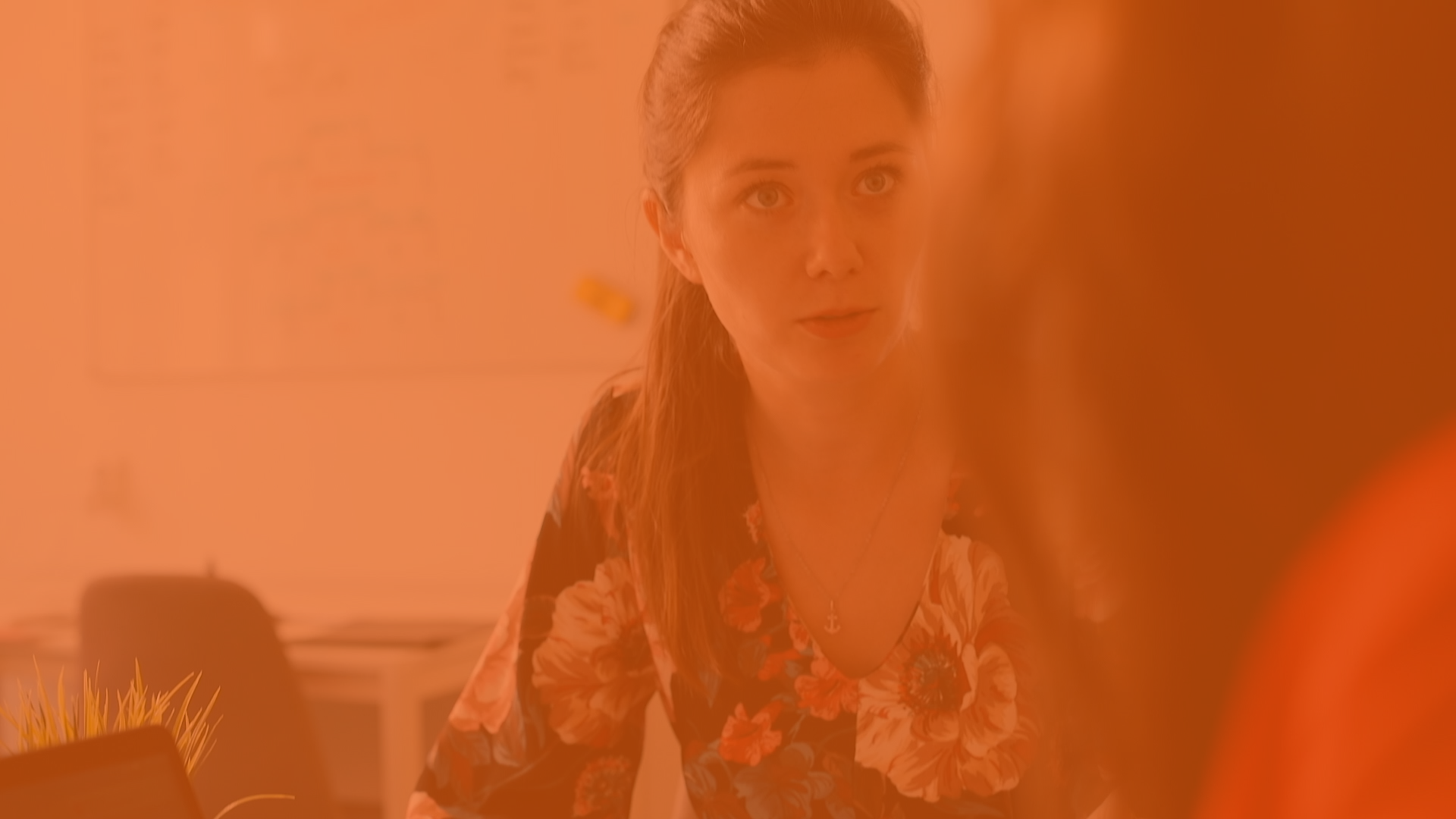 And can lead to issues…
Employers and authority figures may think that the individual isn’t trying or lacks ‘capability’ in relation to particular tasks
Behaviour can be misinterpreted as having poor motivation or a bad attitude
Neurotypical assumptions about the person’s behaviour can ultimately lead to discrimination
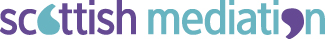 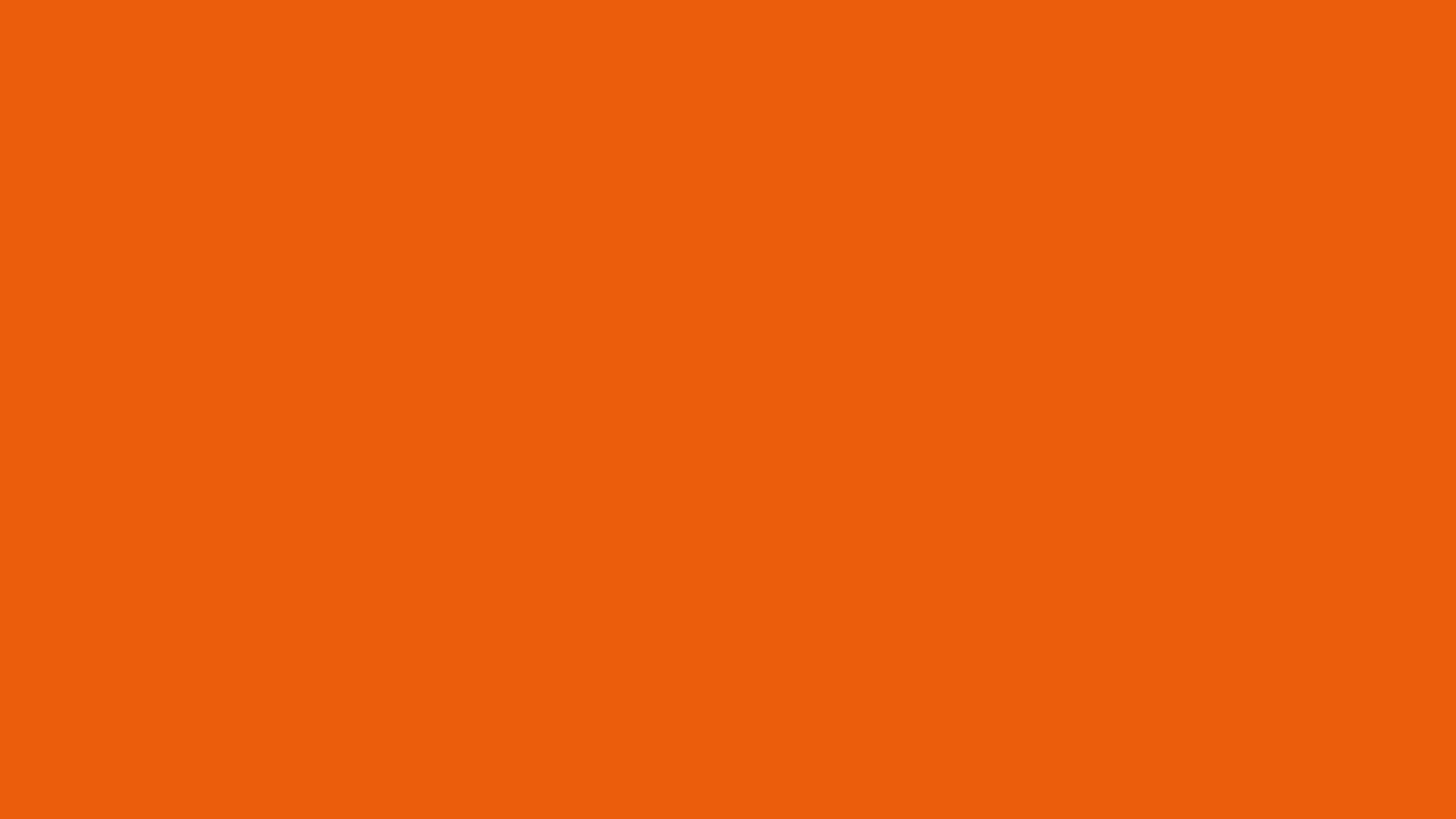 Why are these insights 
Important to mediators?
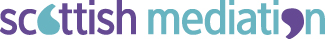 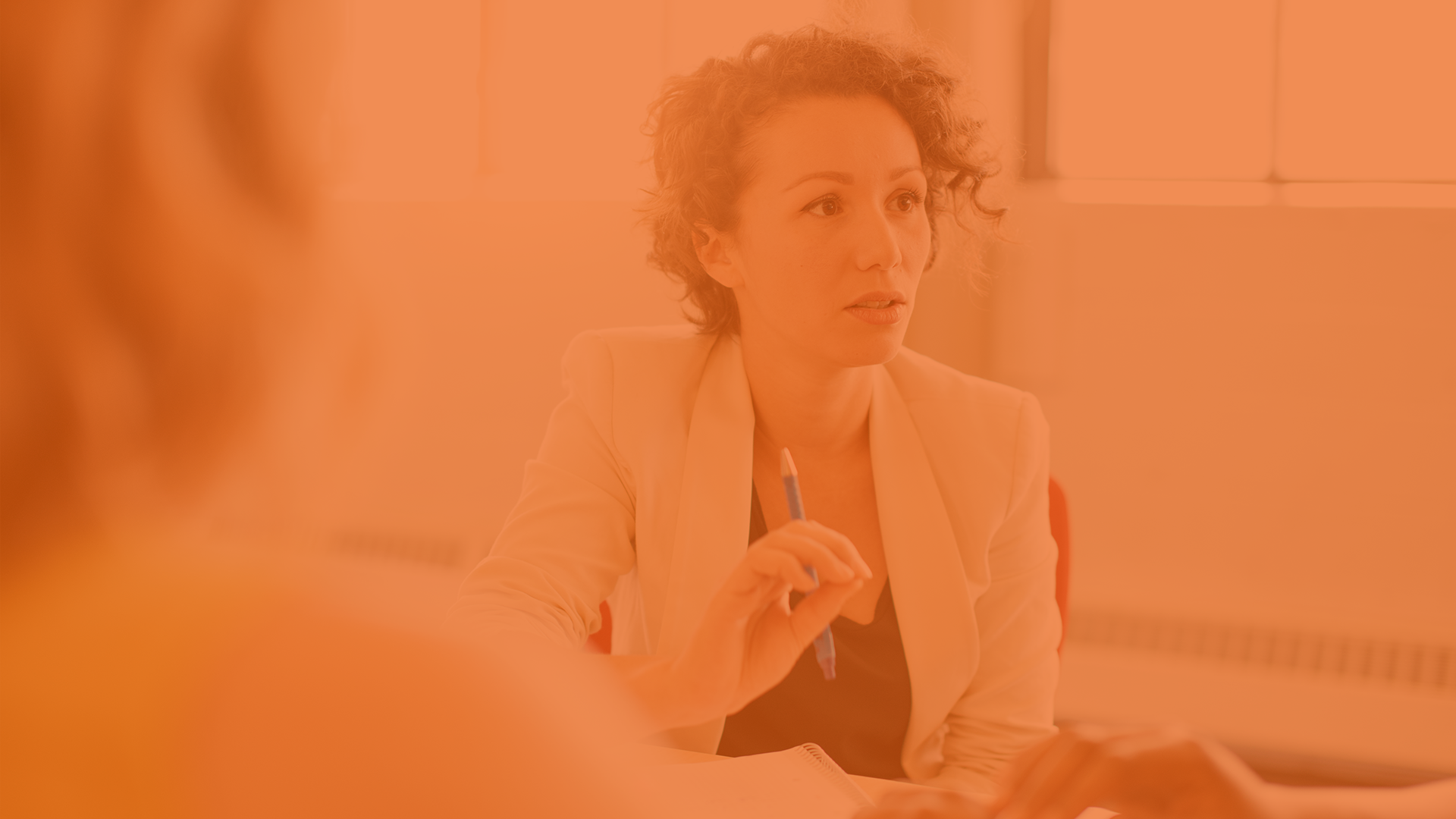 To embrace neurodiversity, mediators must…
Consider that mediation might be based on neurotypical assumptions about ‘normal’, and that our goal is to ensure that mediation is inclusive, and equitable for all
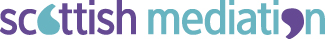 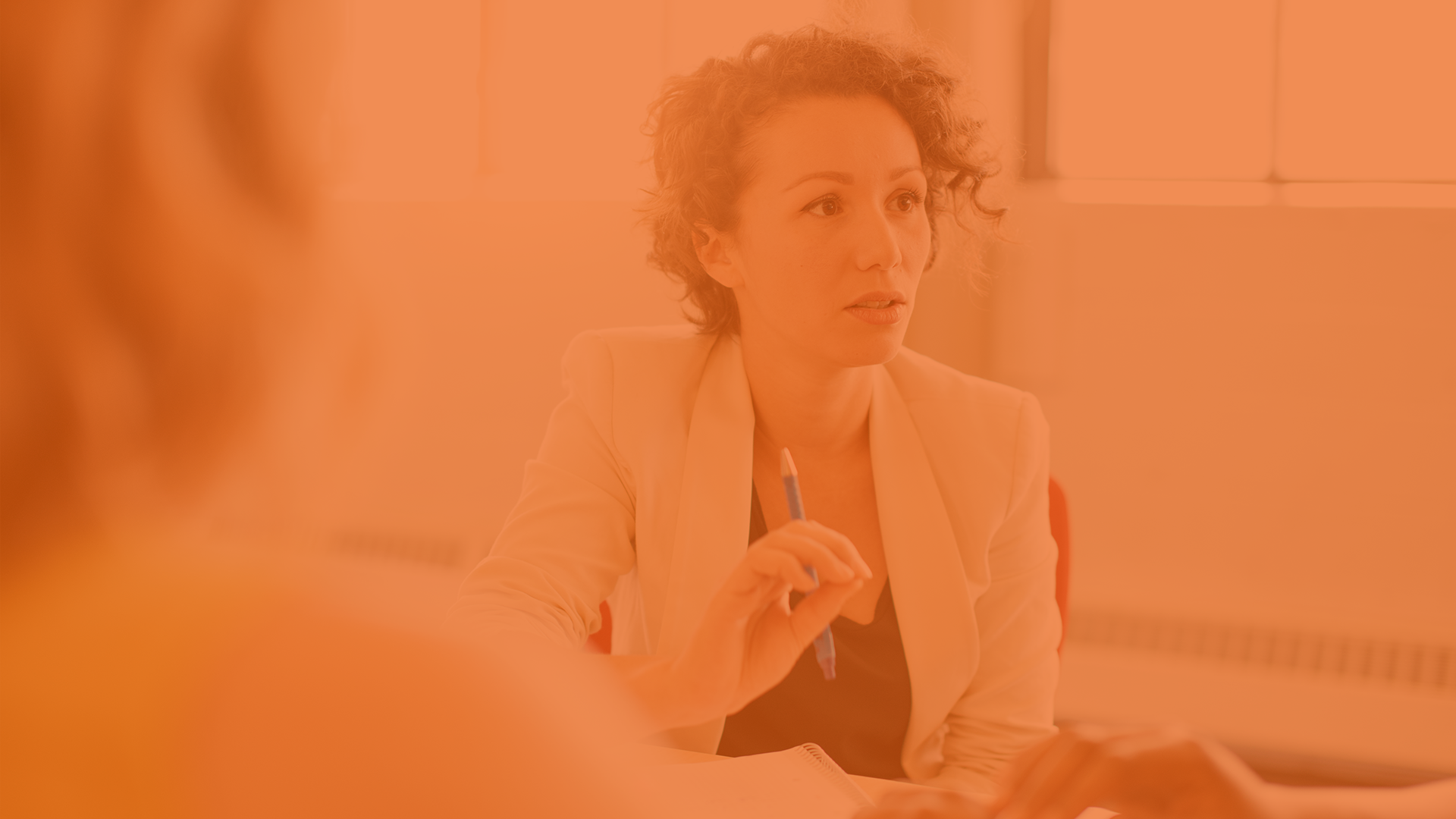 mediators must…
Consider that mediation might be based on neurotypical assumptions about ‘normal’, and that our goal is to ensure that mediation is inclusive, and equitable for all
Listen to what neurodiverse individuals might need so that they can participate fully in mediation
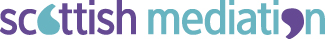 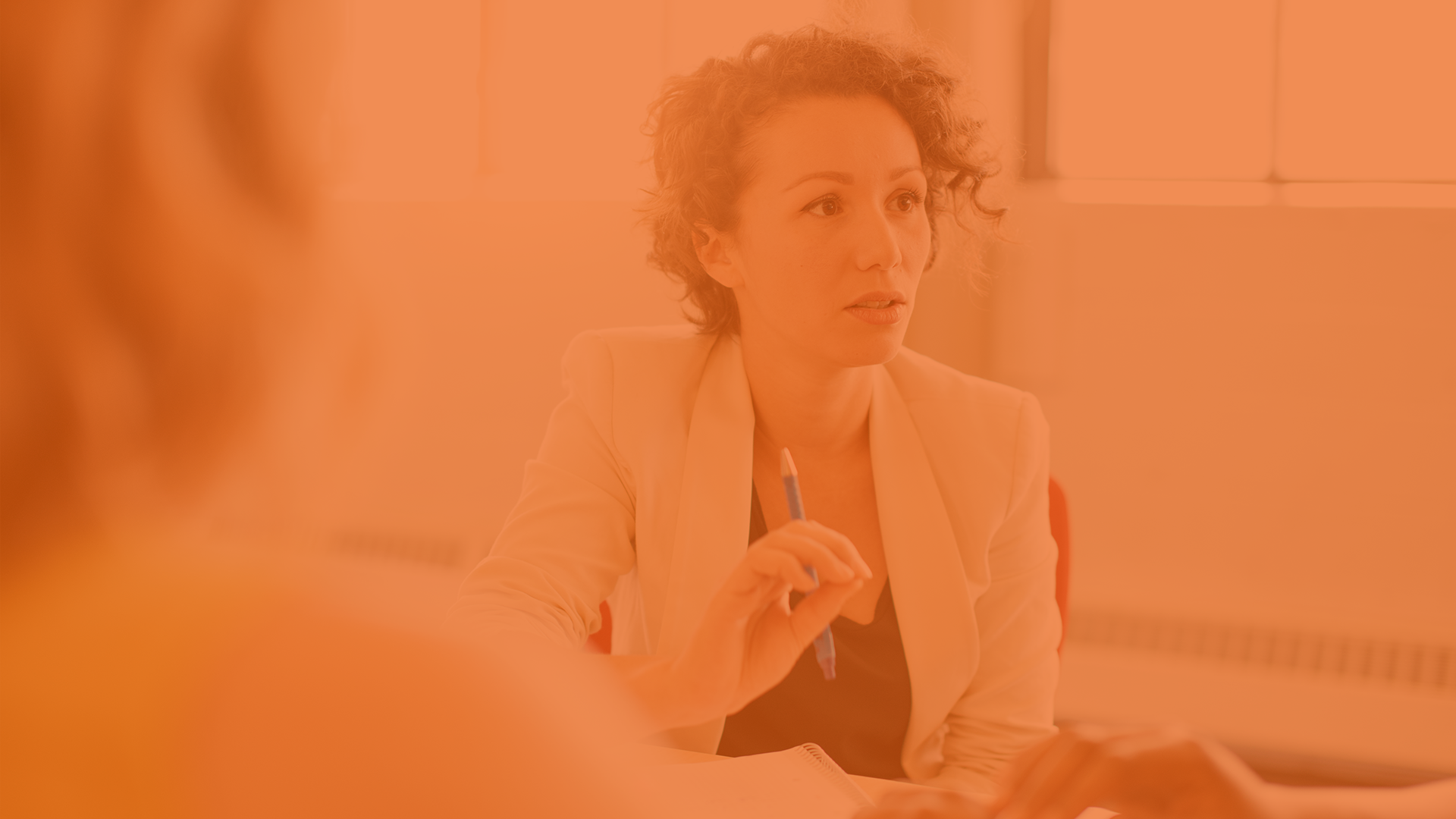 mediators must…
Use mediation as a safe, non-shaming, and private opportunity for conversations about what people need from each other so that they can resolve their dispute
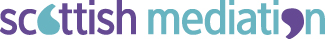 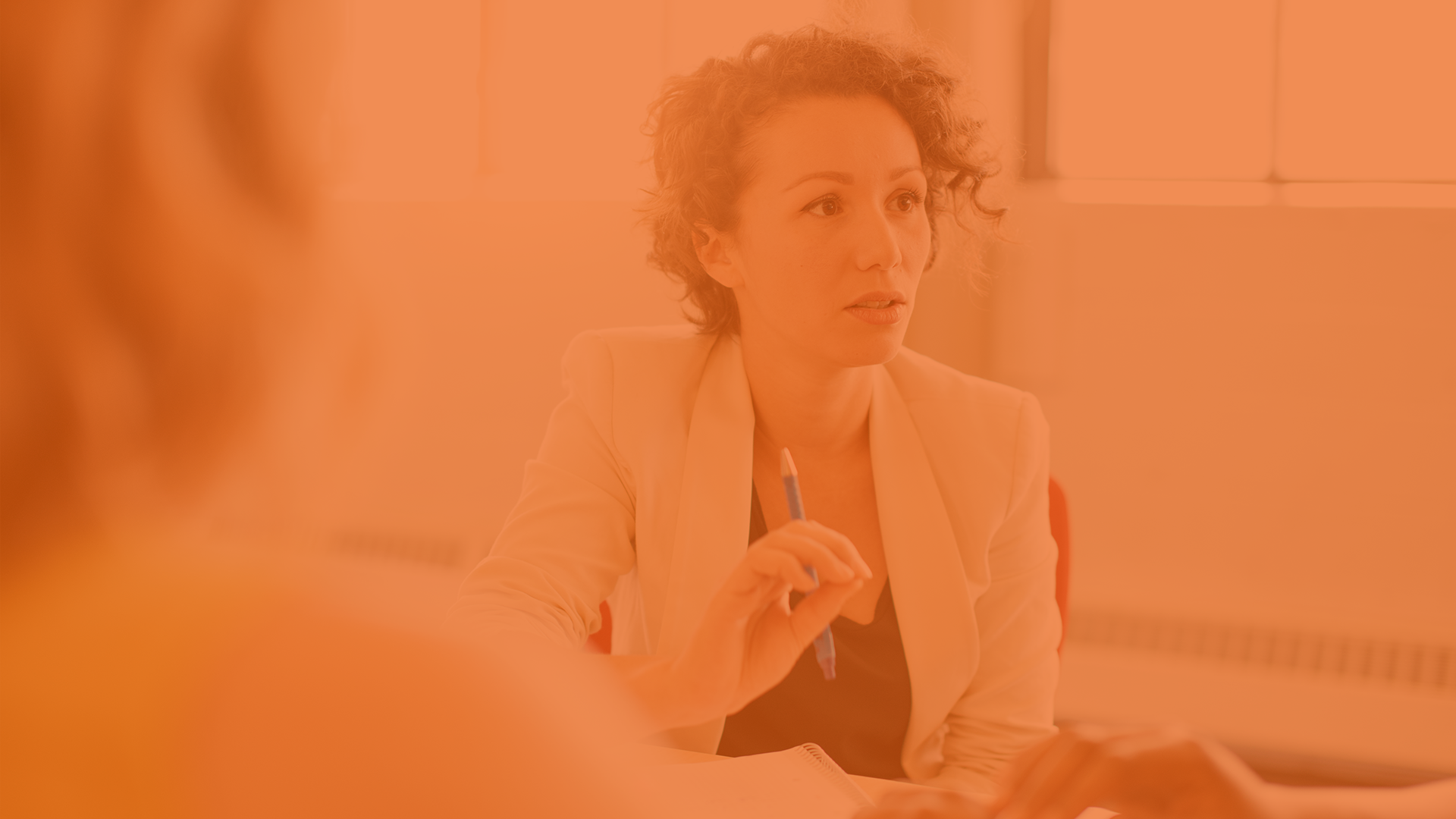 mediators must…
Use mediation as a safe, non-shaming, and private opportunity for conversations about what people need from each other to make their relationships better
Recognise that it is the mediation environment, and not the individual, that needs to be ‘fixed’
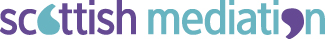 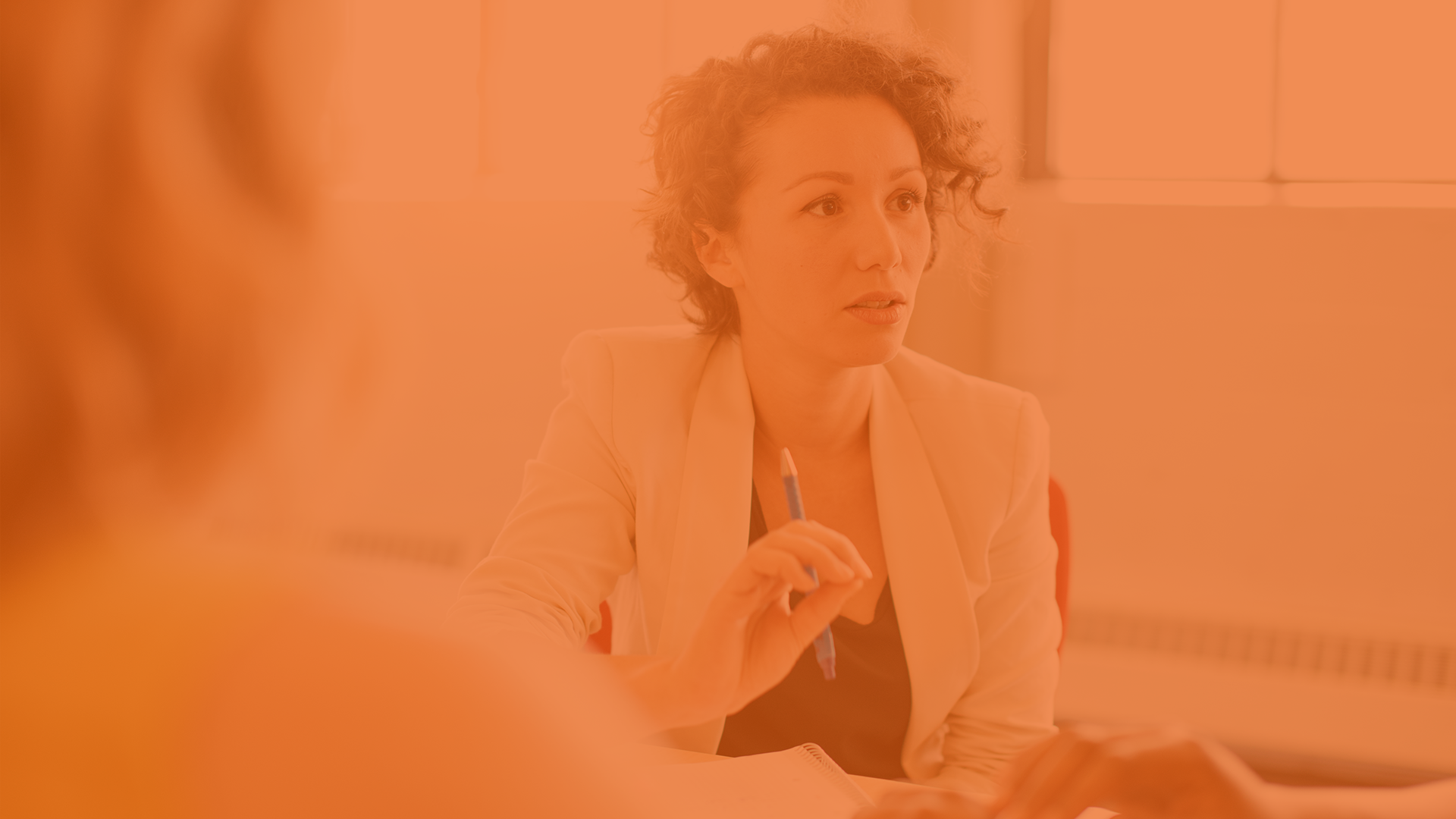 Over to Laura…..
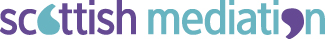